Parallel-Biased Replacement Booster Cavity
Mohamed Hassan
PIP Replacement Booster Cavity
Aug 15th 2017
Large Bore Cavity Testing
With large bore the whole frequency range will move to lower range, tuning range decreases
First design goal is to adjust the sweep range with the new 3.25” bore radius
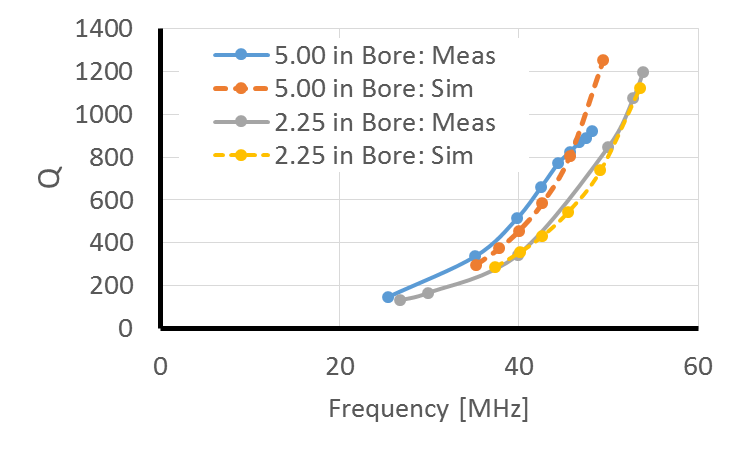 2
Mohamed Hassan| EM
11/24/2015
Trials for 3.25” Bore
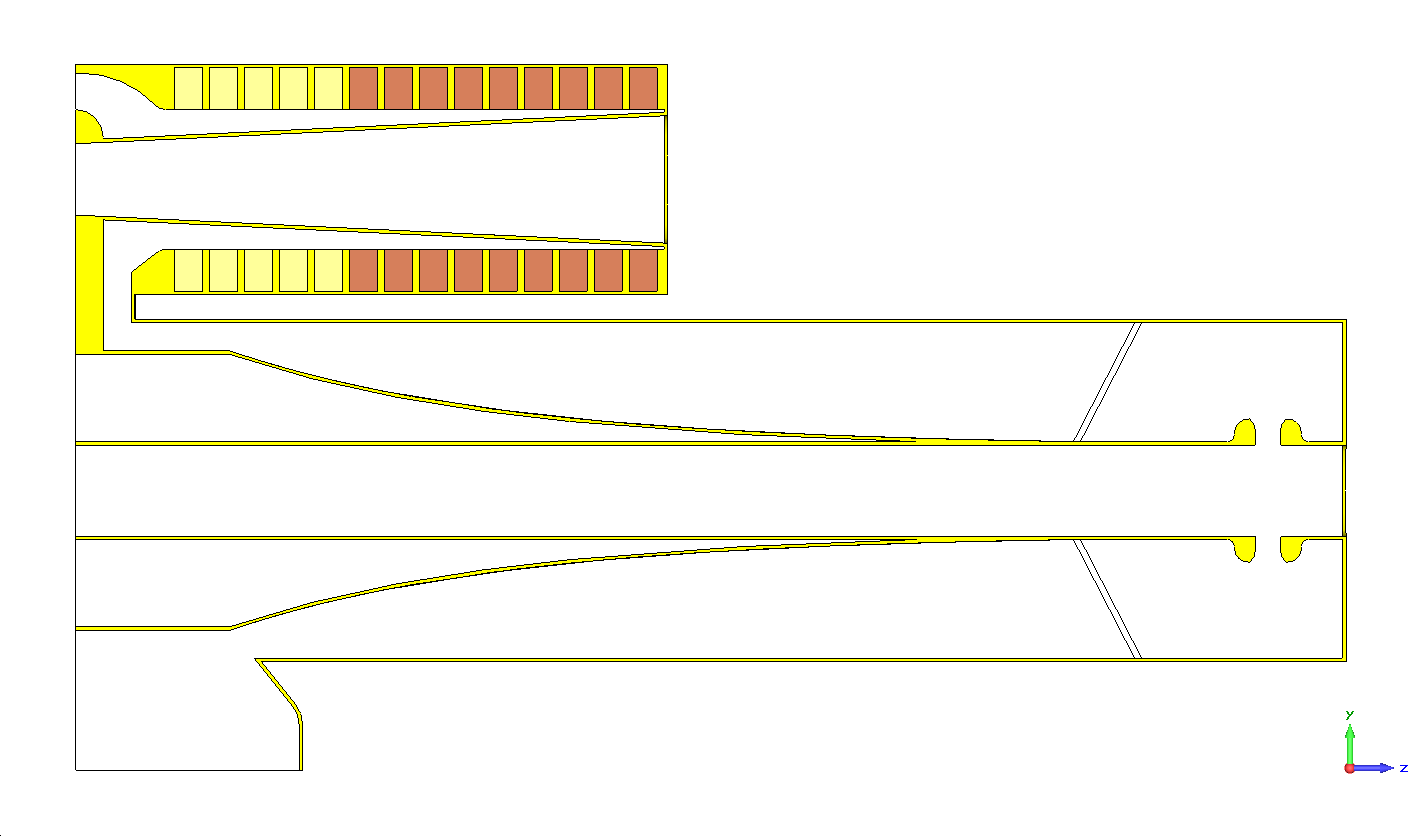 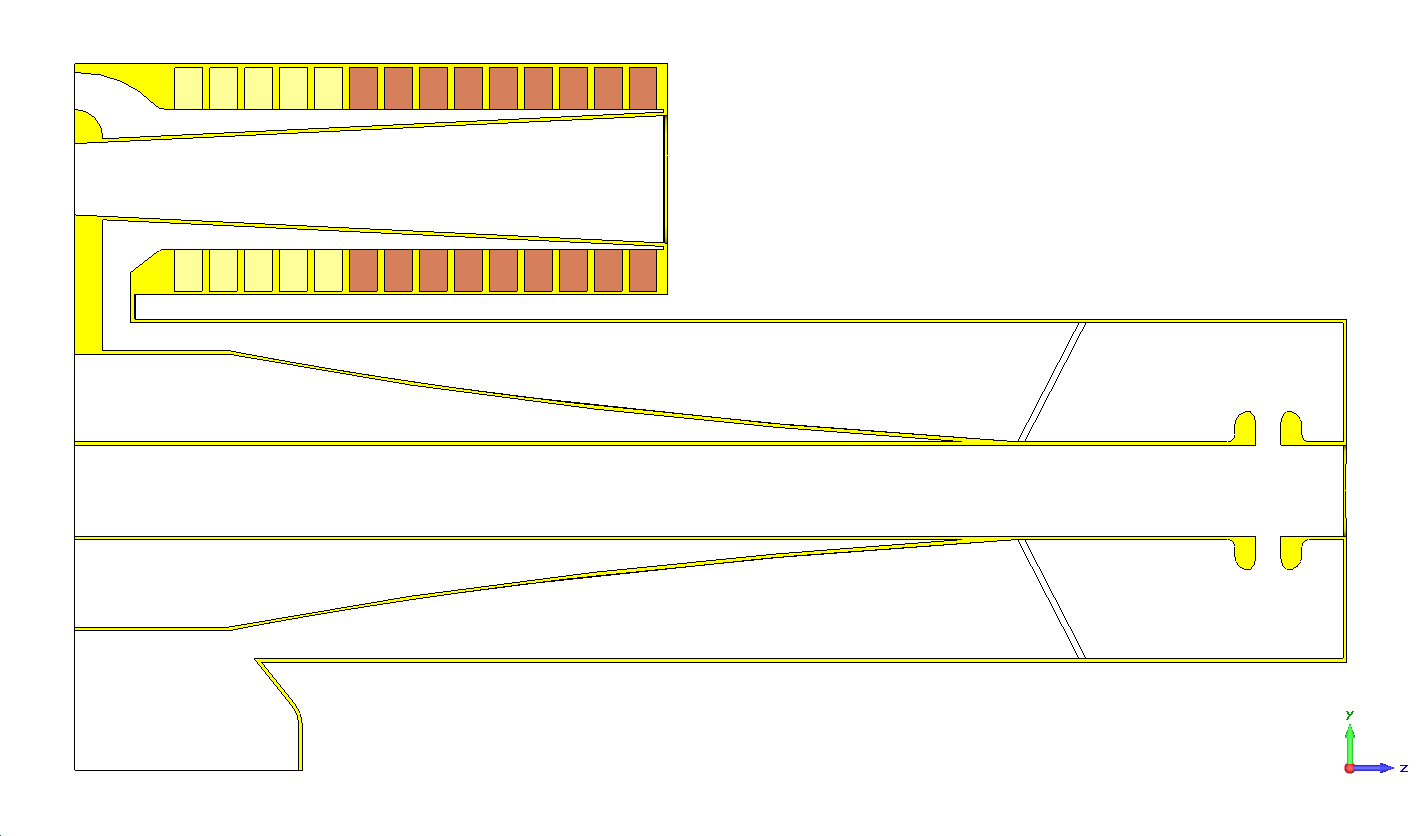 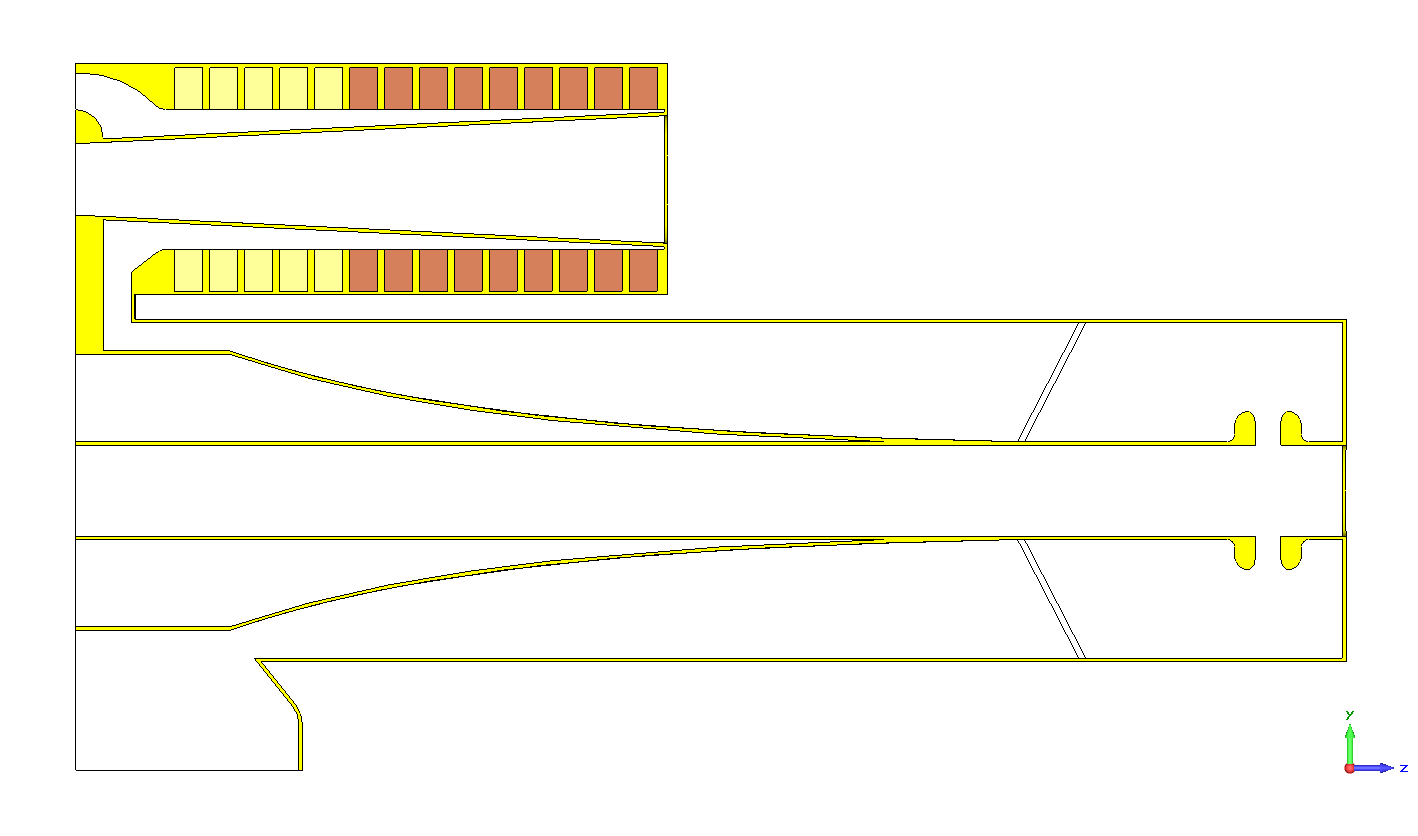 3
Presenter | Presentation Title
9/12/2017
Preliminary Design
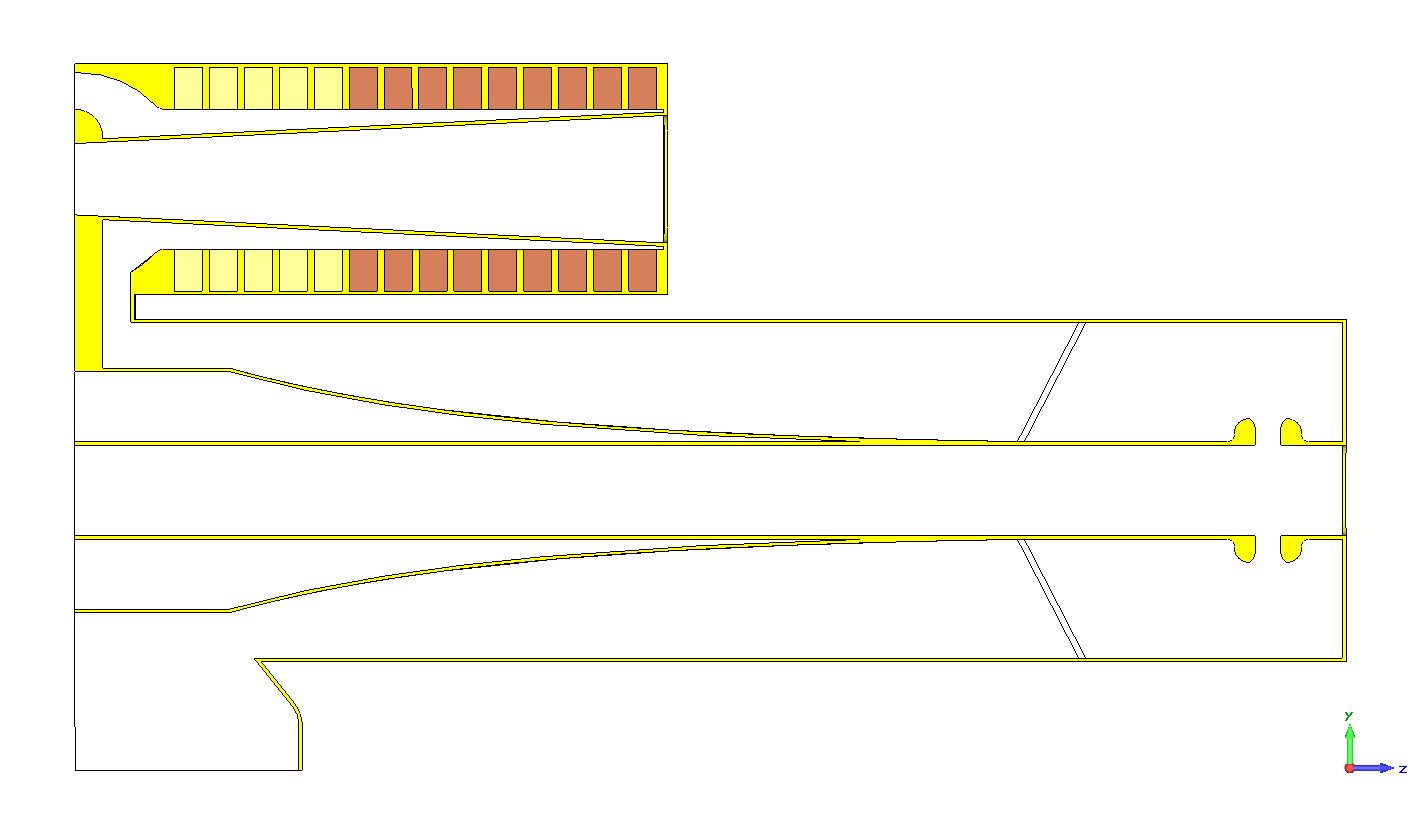 Steeper Taper
3.25” Bore
8.5”
Meeting first goal (37.8 MHz to 52.9 MHz)
4
Presenter | Presentation Title
9/12/2017
Electric Field at 37.8 MHz (60 kV)
MV/m
MV/m
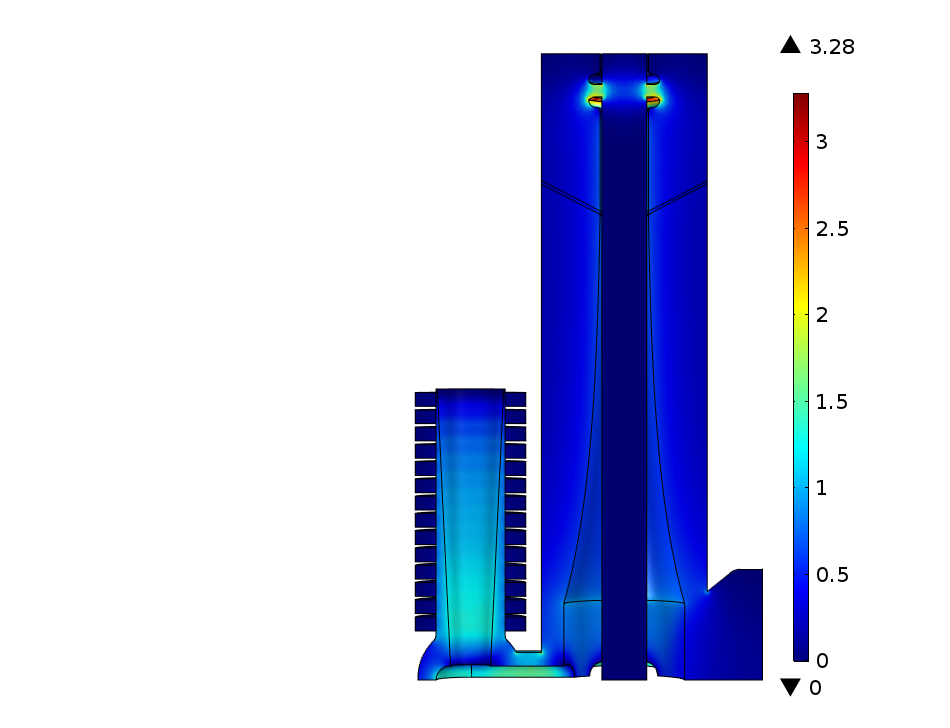 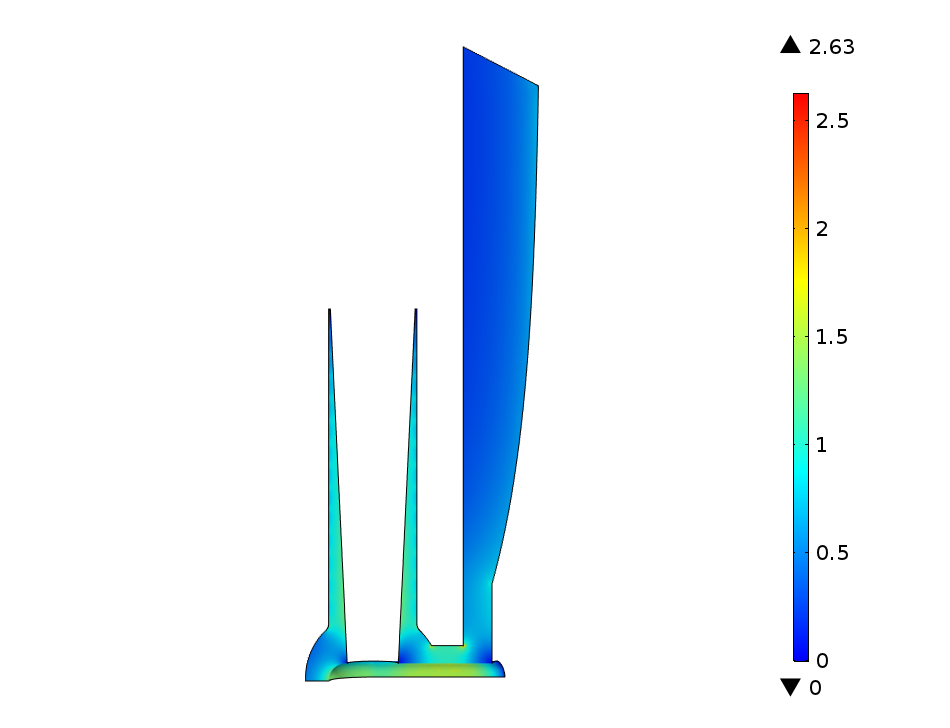 5
Presenter | Presentation Title
9/12/2017
After Blending Edges with 0.5” (60 kV)
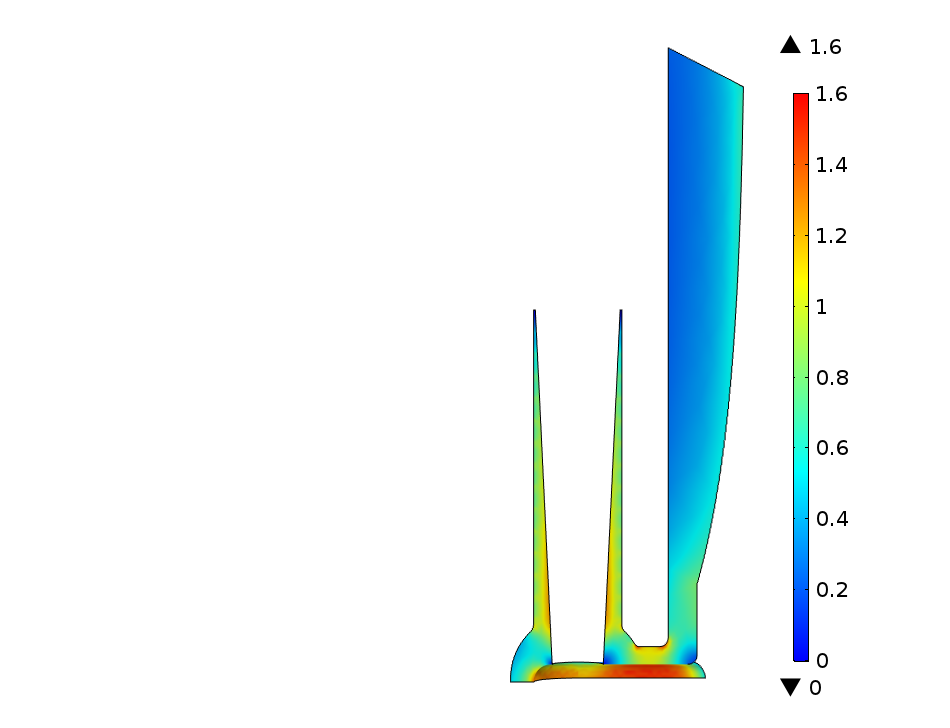 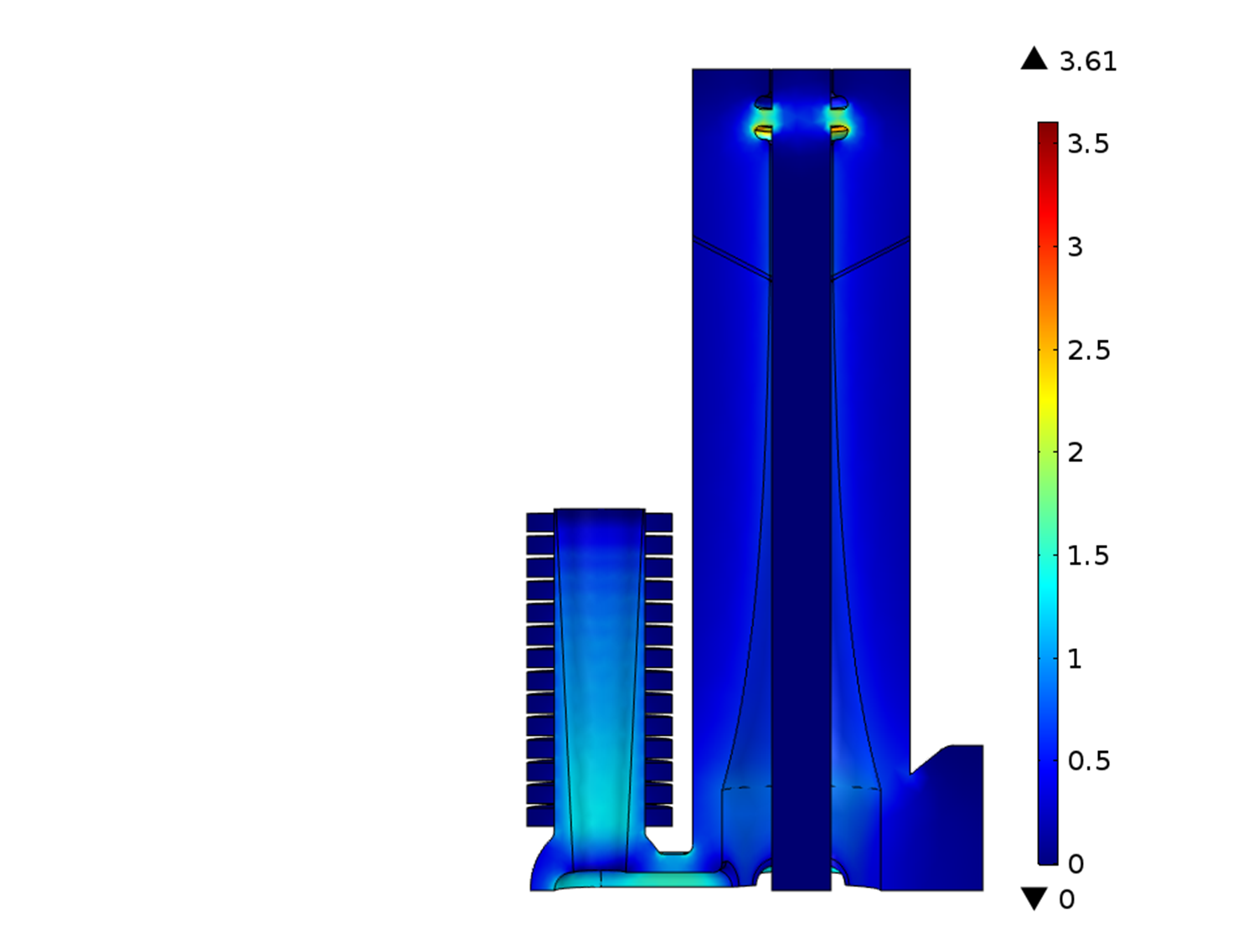 6
Presenter | Presentation Title
9/12/2017
Preliminary Design2
Longer Stem +0.5”
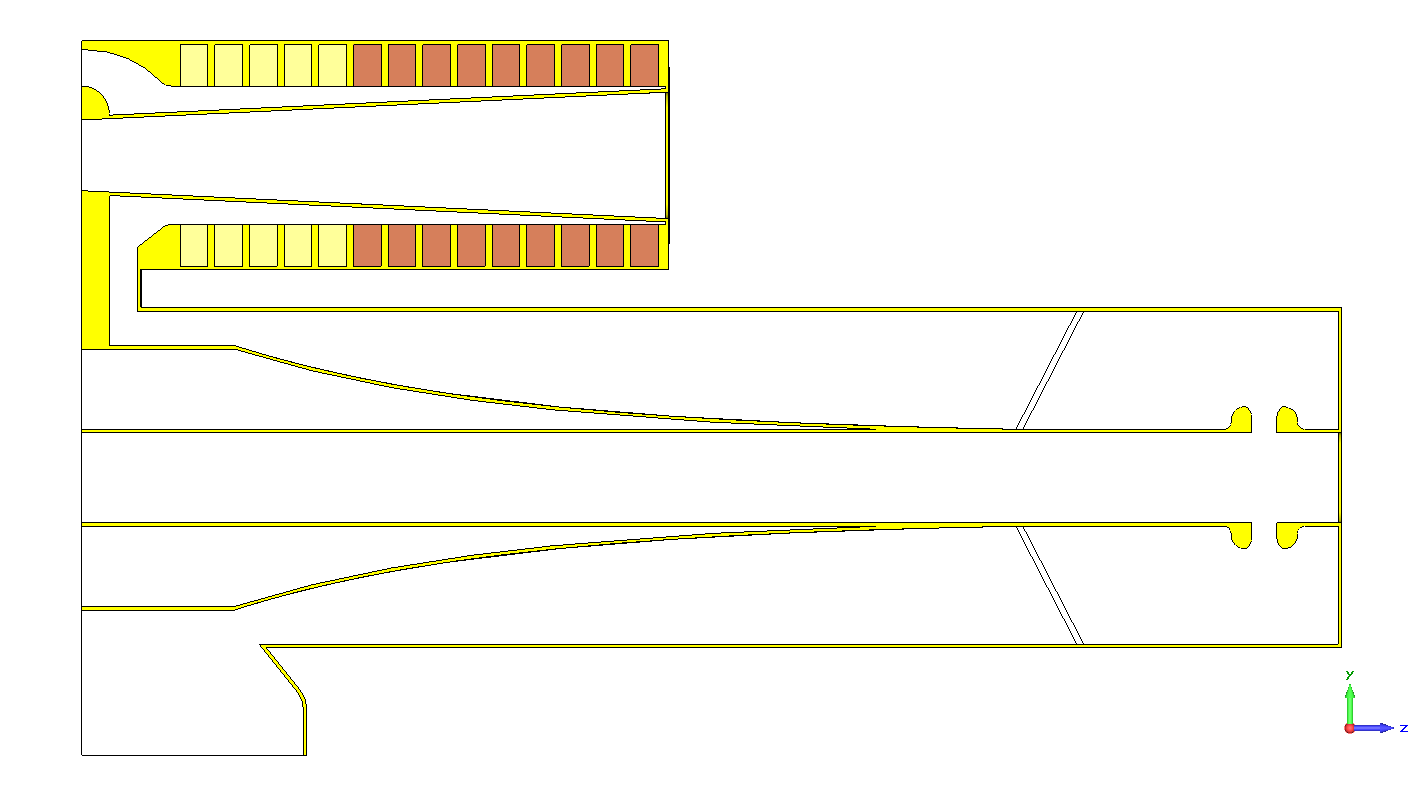 Steeper Taper
9.284”
3.25” Bore
7
Presenter | Presentation Title
9/12/2017
Preliminary Design2 Tuner Changes
8
Presenter | Presentation Title
9/12/2017
Preliminary Design2 Max Field with 0.5” Rounding (60 kV)
All SP 38.7 MHz with 60 kV
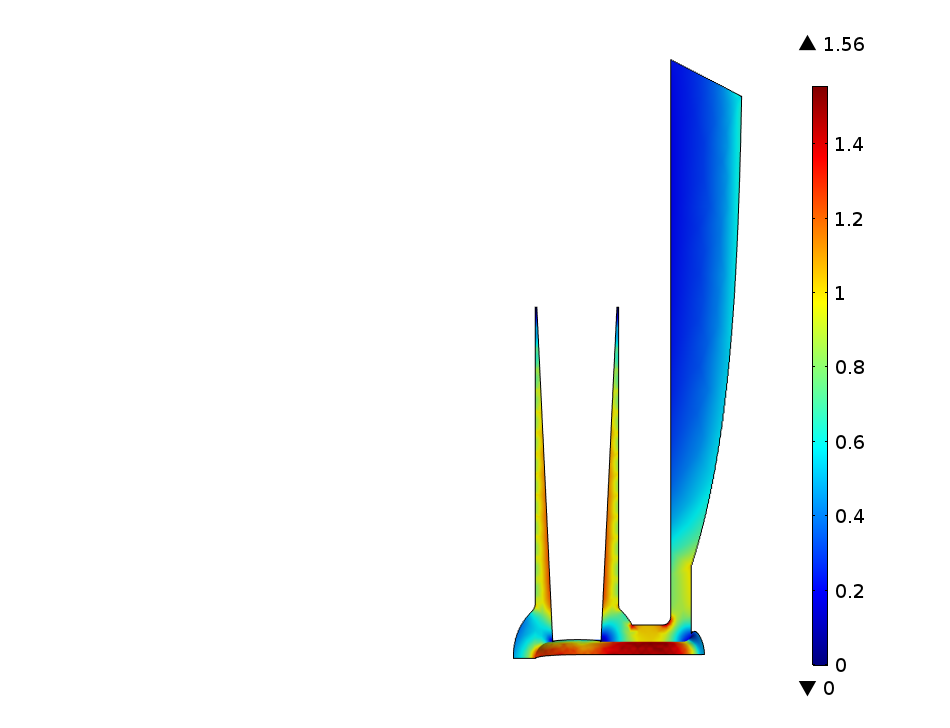 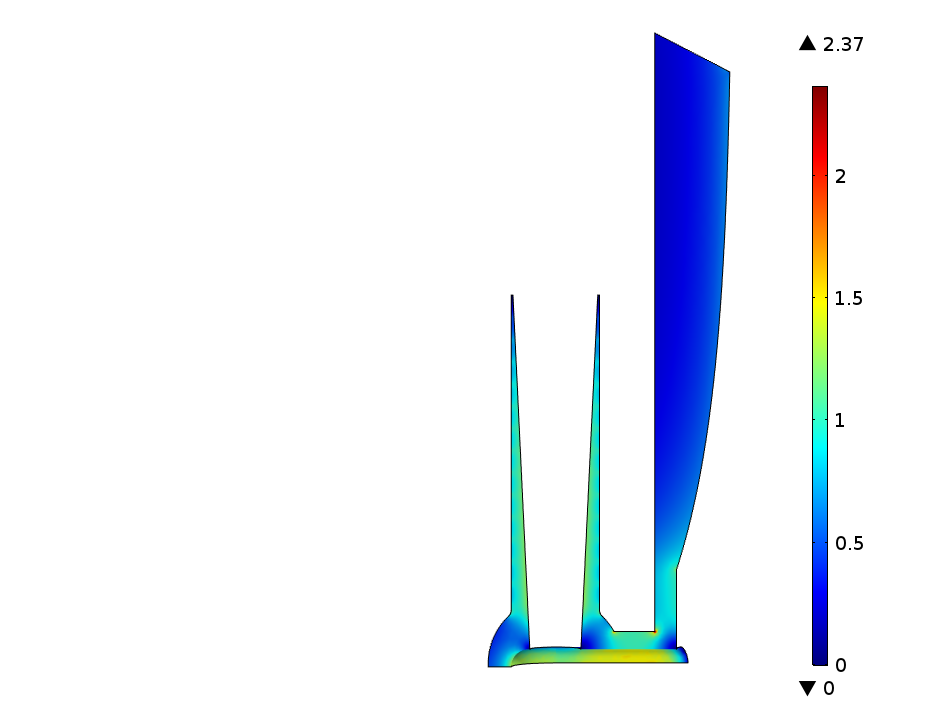 9
Presenter | Presentation Title
9/12/2017
Energy and Heeating
Estimated
10
Presenter | Presentation Title
9/12/2017
Preliminary Design3
Longer Stem +1”
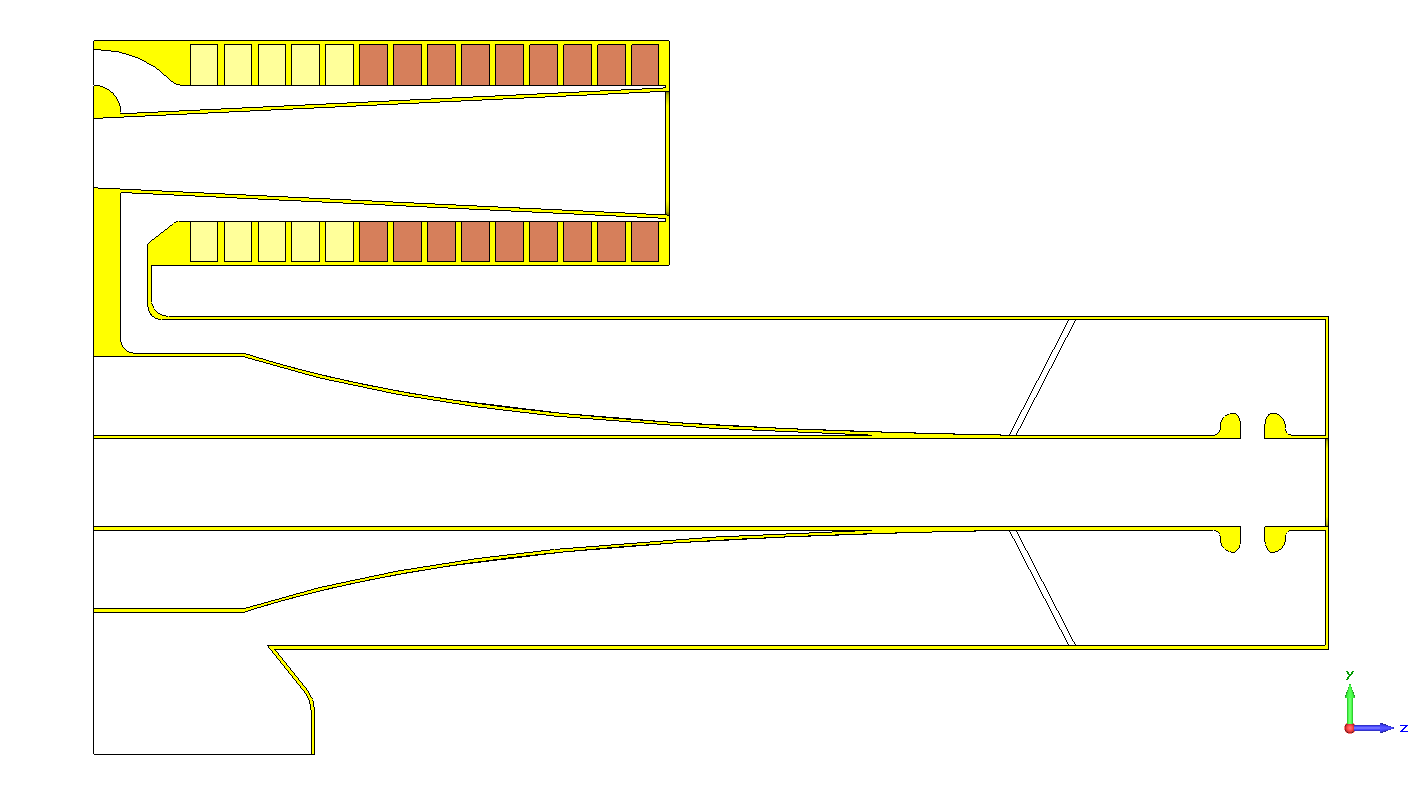 Steeper Taper
9.284”
3.25” Bore
11
Presenter | Presentation Title
9/12/2017
Preliminary Design3 Tuner Changes
12
Presenter | Presentation Title
9/12/2017
Design3 3Tsh+10SP
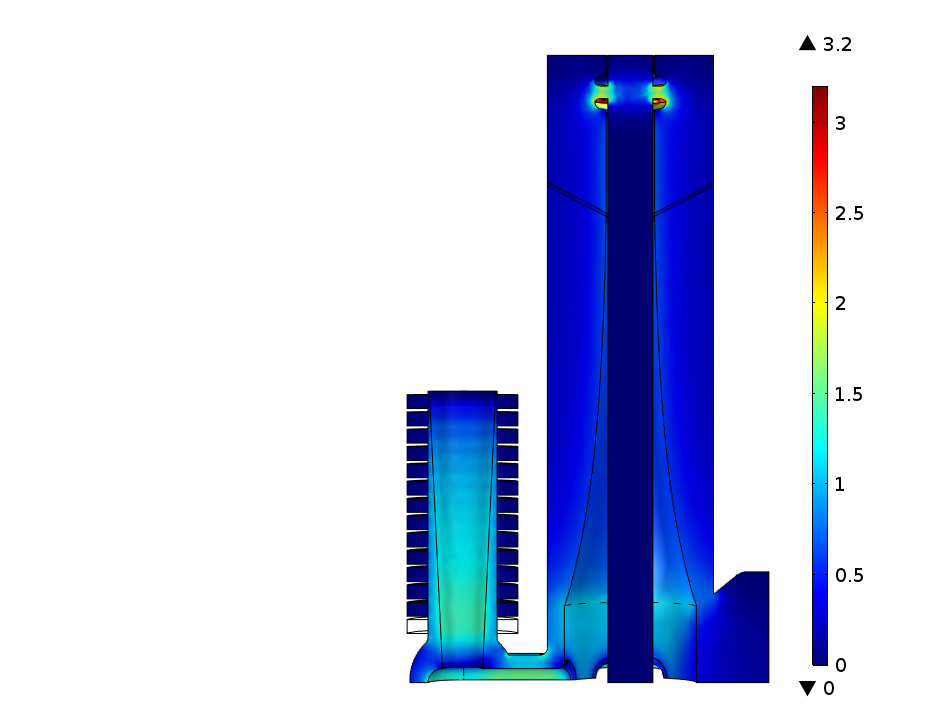 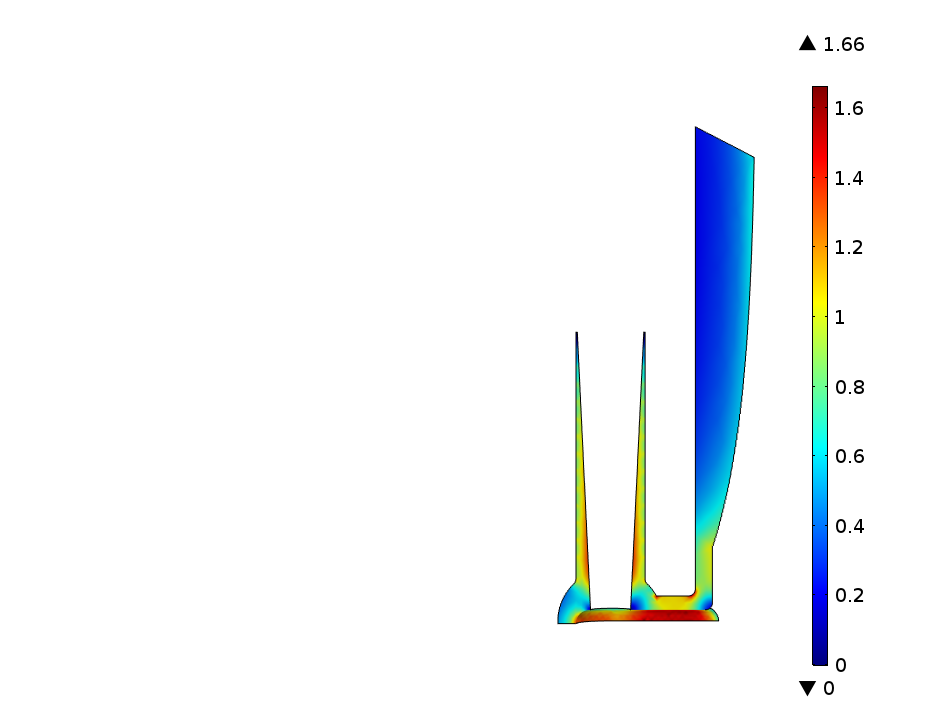 13
Presenter | Presentation Title
9/12/2017
Near Flat Tuner
Longer Stem +1”
1.6”
Steeper Taper
9.284”
3.25” Bore
14
Presenter | Presentation Title
9/12/2017
Double Taper Tuner
Longer Stem +1”
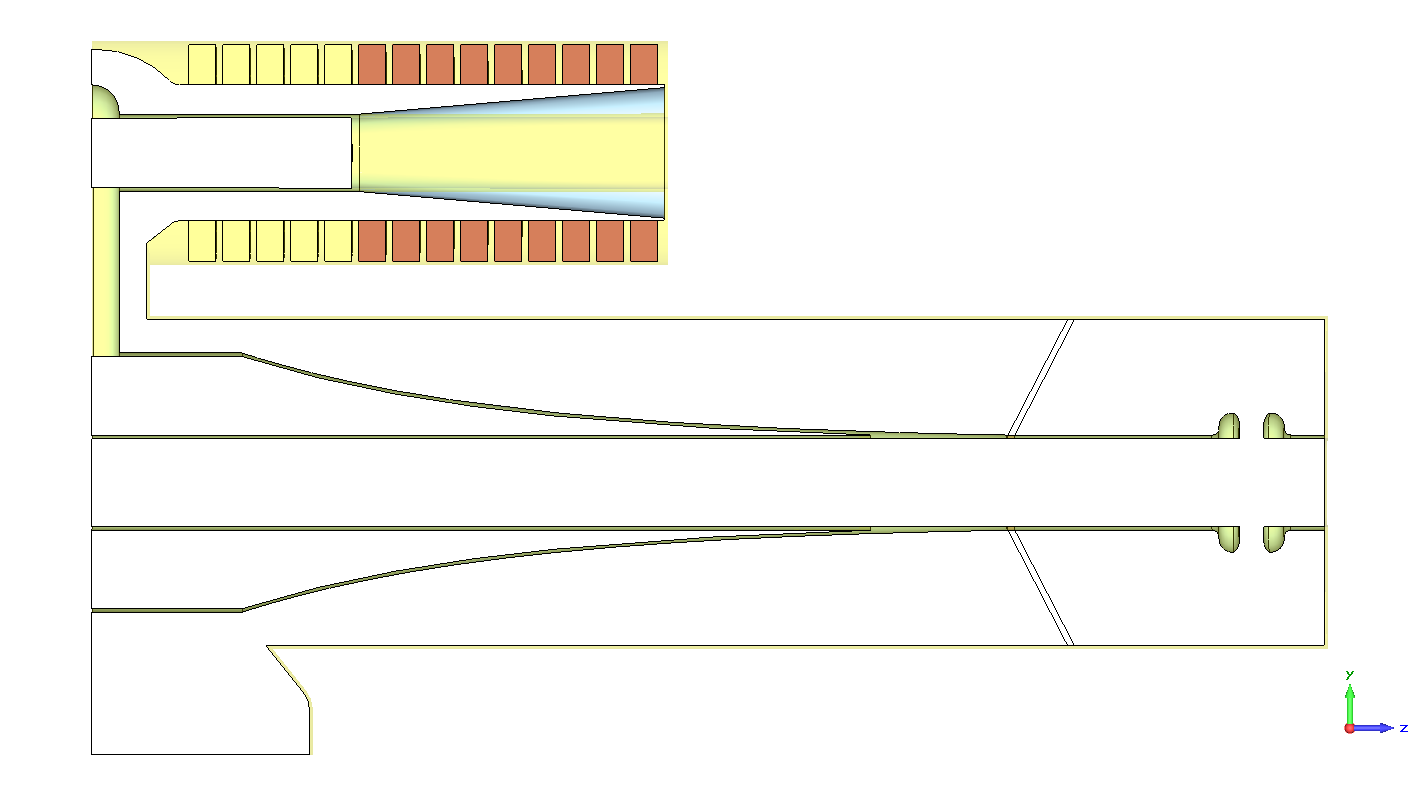 2.4”
Steeper Taper
3.25” Bore
9.284”
15
Presenter | Presentation Title
9/12/2017
Longer Stem +1”
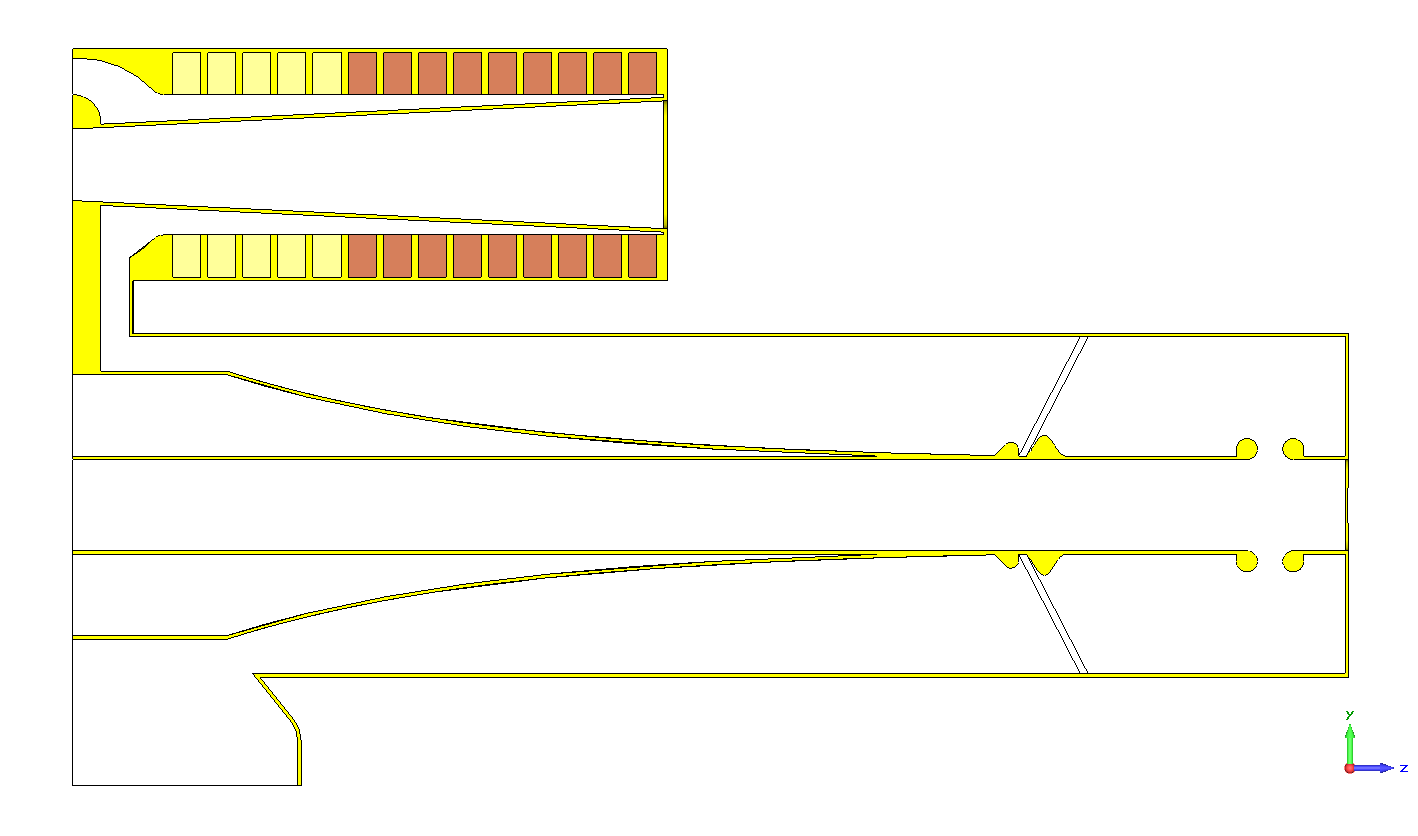 Clamp
Corona
Gap
Steeper Taper
3.25” Bore
9.284”
16
Presenter | Presentation Title
9/12/2017
-0.15
-0.12
-0.1
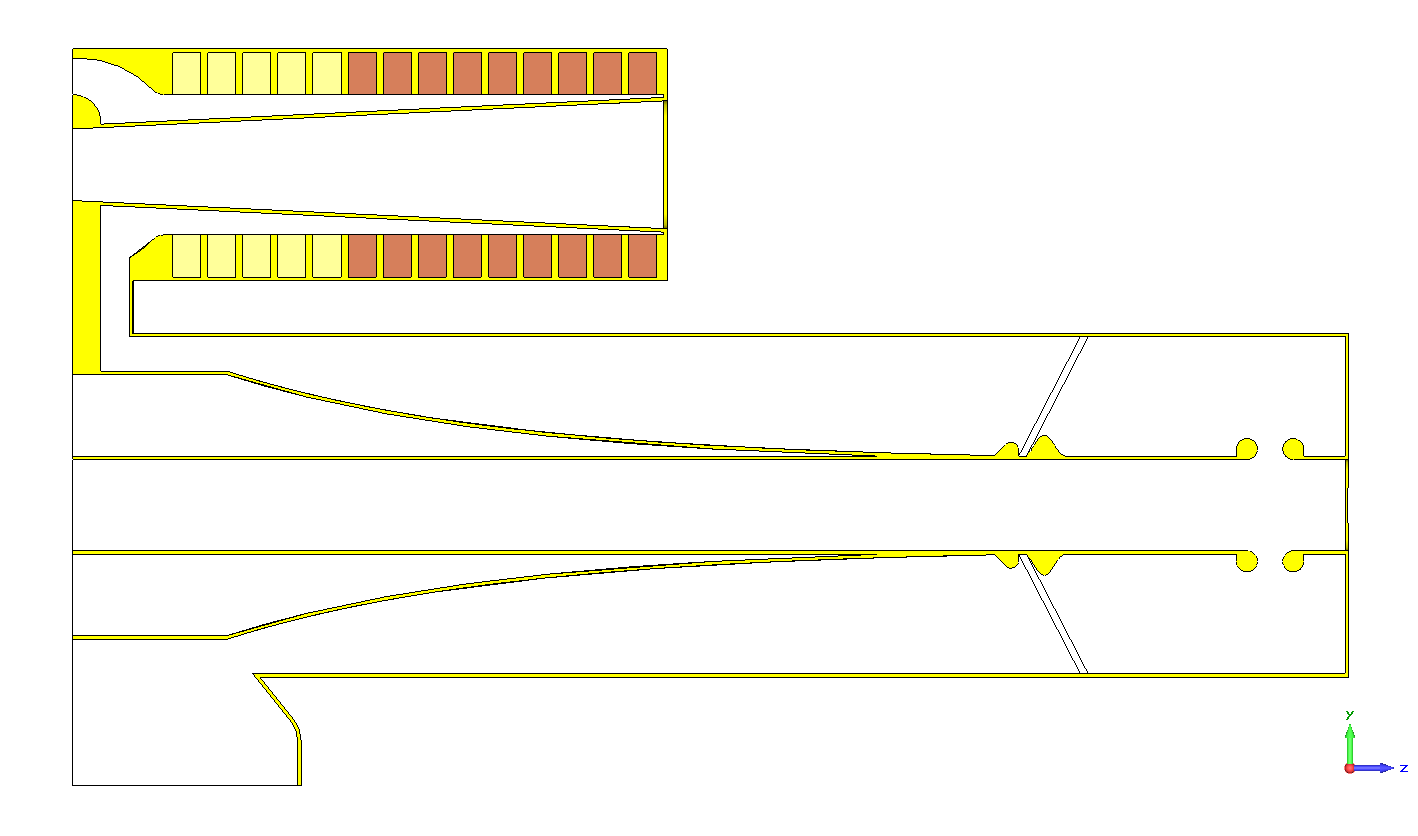 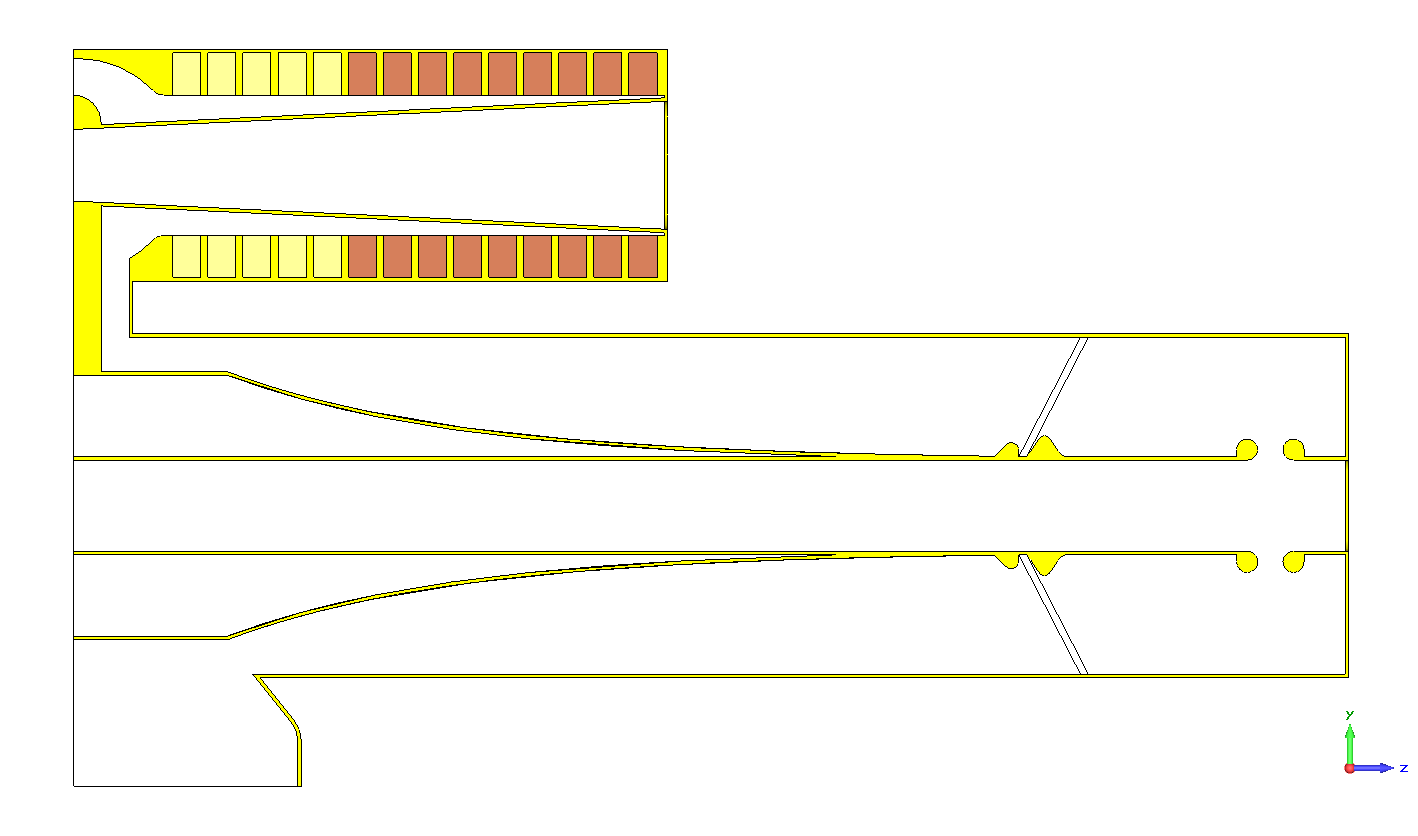 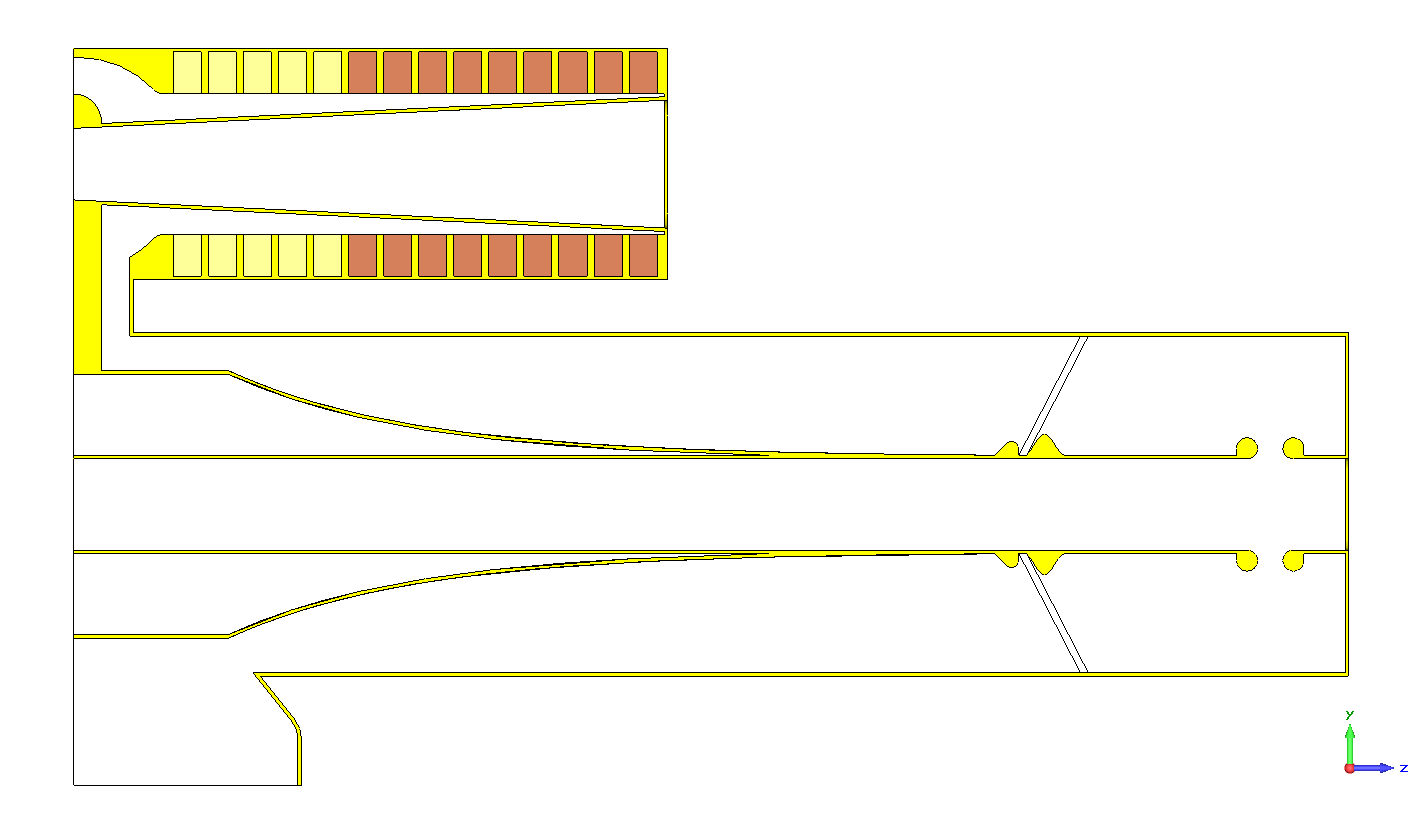 17
Presenter | Presentation Title
9/12/2017
Shorter Cavity with Existing Tuner
Upon shortening the total length of cavity by 6", frequency range is 37.6 to 53.6 MHz with the existing tuner (5 Toshiba, 9 Stackpole per each half tuner)
It is definitely a good option if the beam dynamics and mechanical design allows.  
4” shorter 37.4 to 53.2 MHz
18
Presenter | Presentation Title
9/12/2017
Decisions
Cavity length can’t be changed
We settled on using Design A; 3Tsh, 10SP (1st Tsh ferrite ring will be replaced by copper filling).
Longer Stem +1”
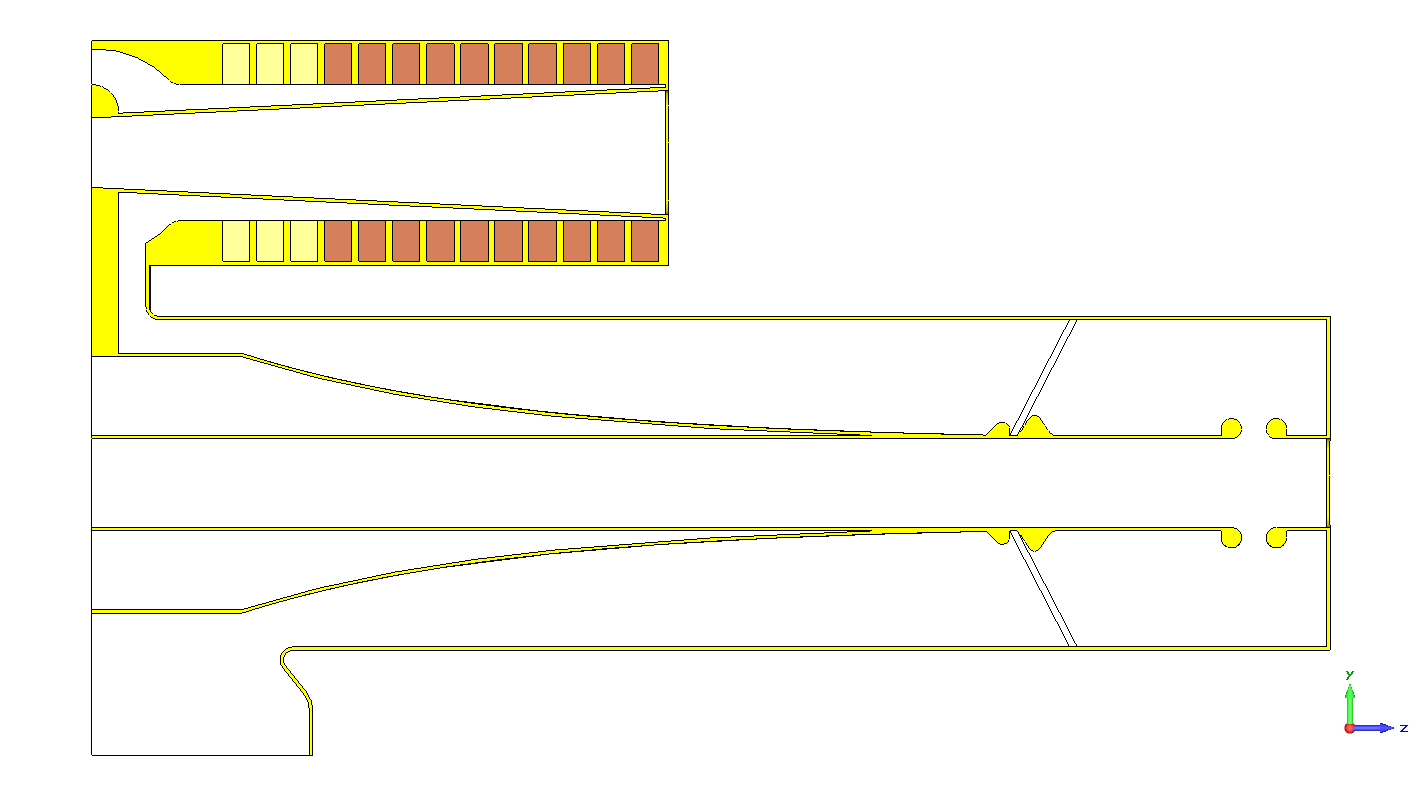 Clamp
Corona
Gap
Steeper Taper
3.25” Bore
9.284”
19
Presenter | Presentation Title
9/12/2017
Preliminary Thermal Analysis
60 kV
Simplified averaging over the cycle
More accurate analysis is undergoing
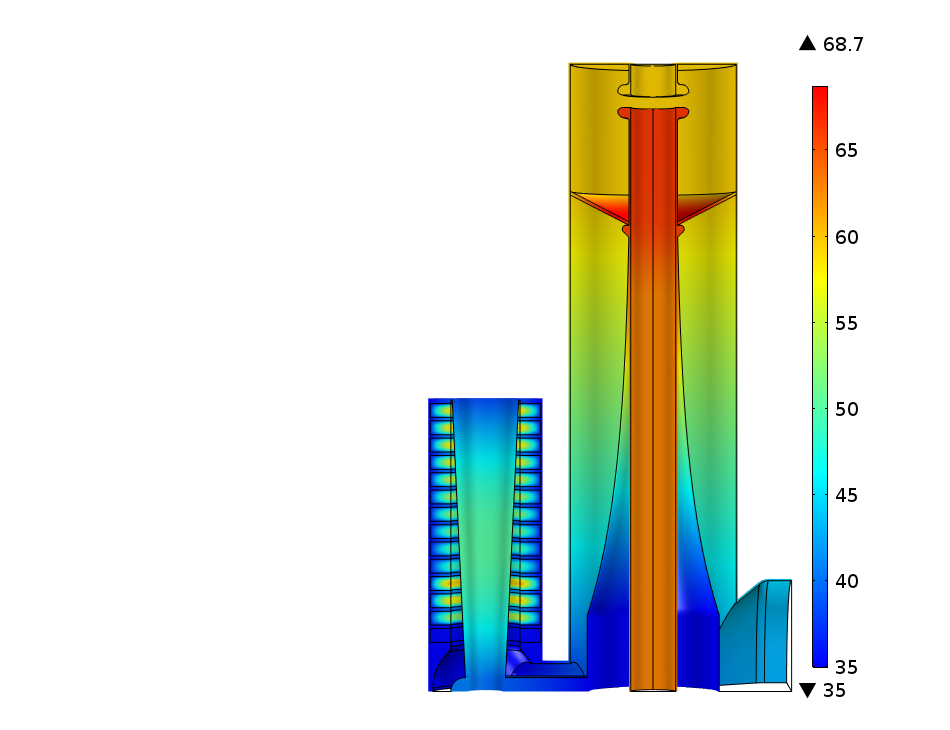 20
Presenter | Presentation Title
9/12/2017
Accurate Cycle Averaging for the Current Booster Cavity
R/Q=V^2/(2wU)
21
Mohamed Hassan| Update on booster cavity design
1/13/2016
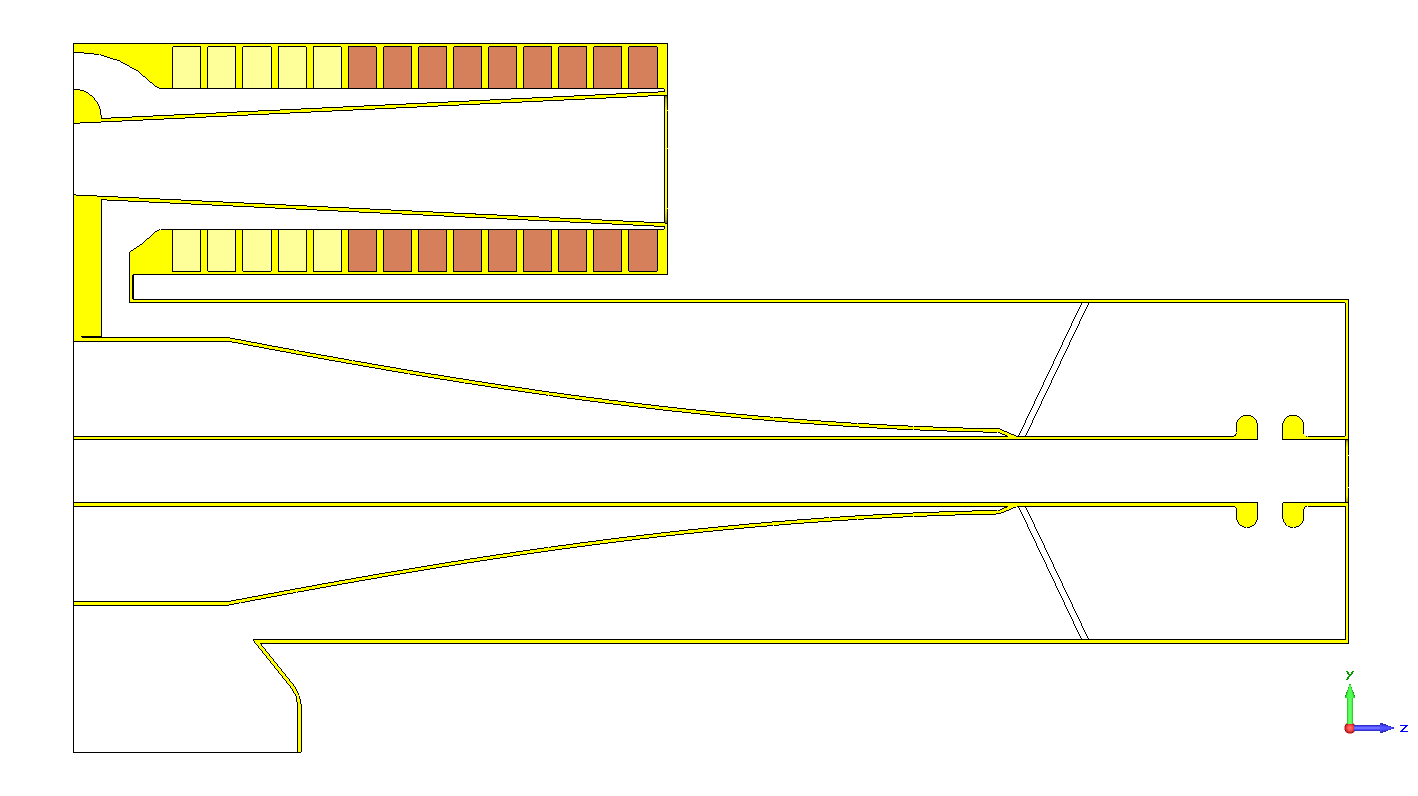 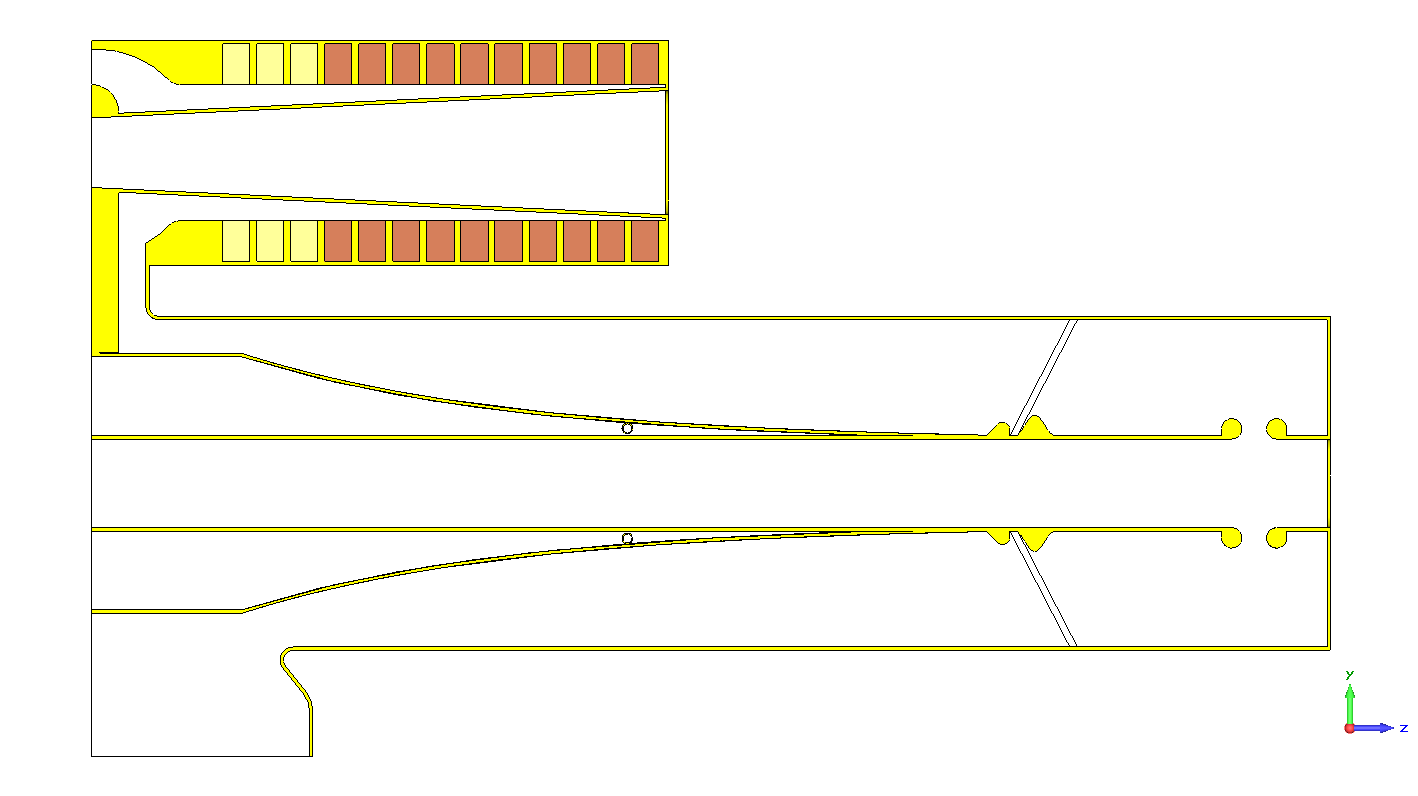 22
Presenter | Presentation Title
9/12/2017
Replacement Cavity (60 kV)
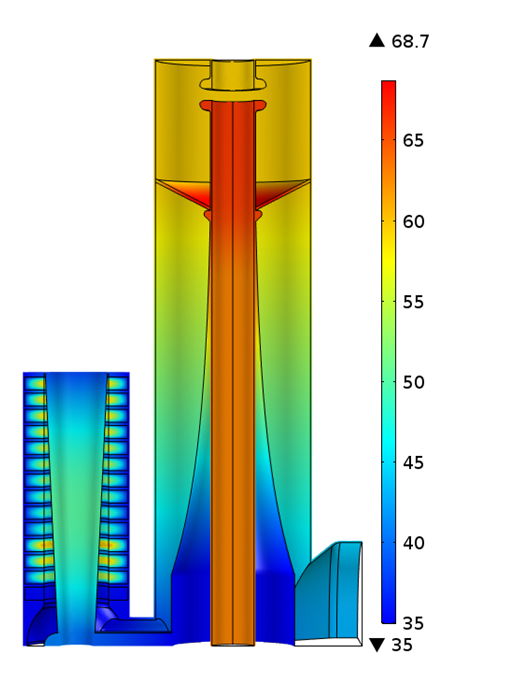 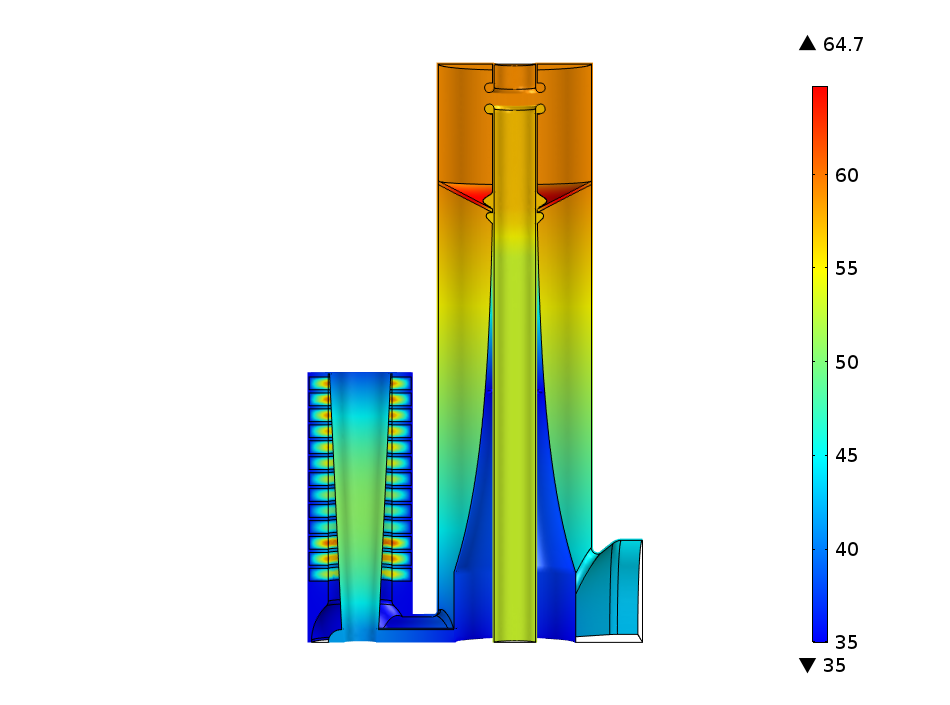 23
Presenter | Presentation Title
9/12/2017
Booster Cavity (55 kV)
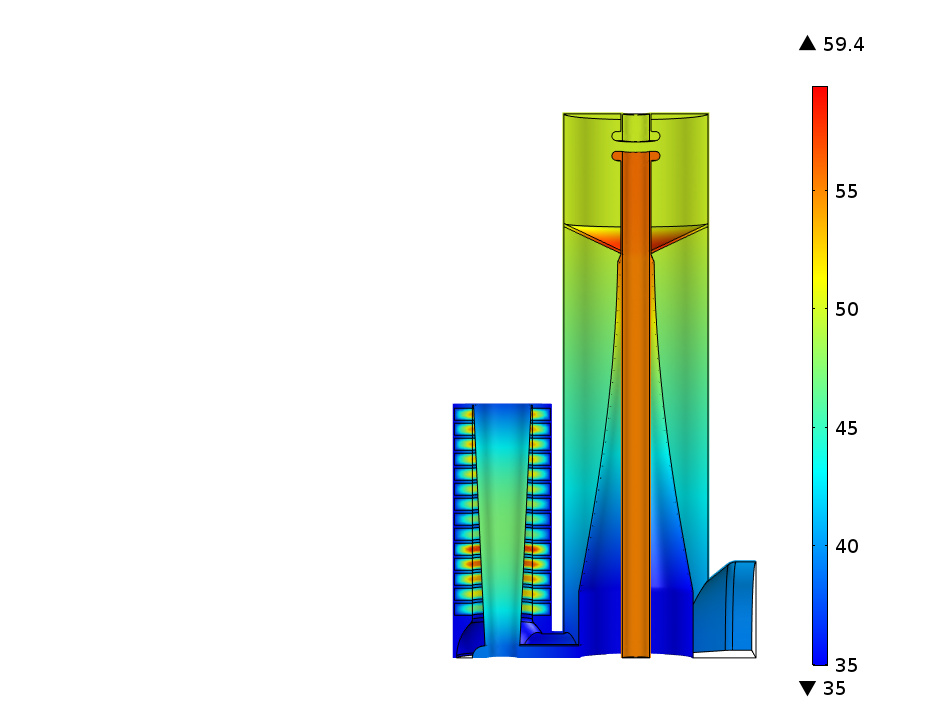 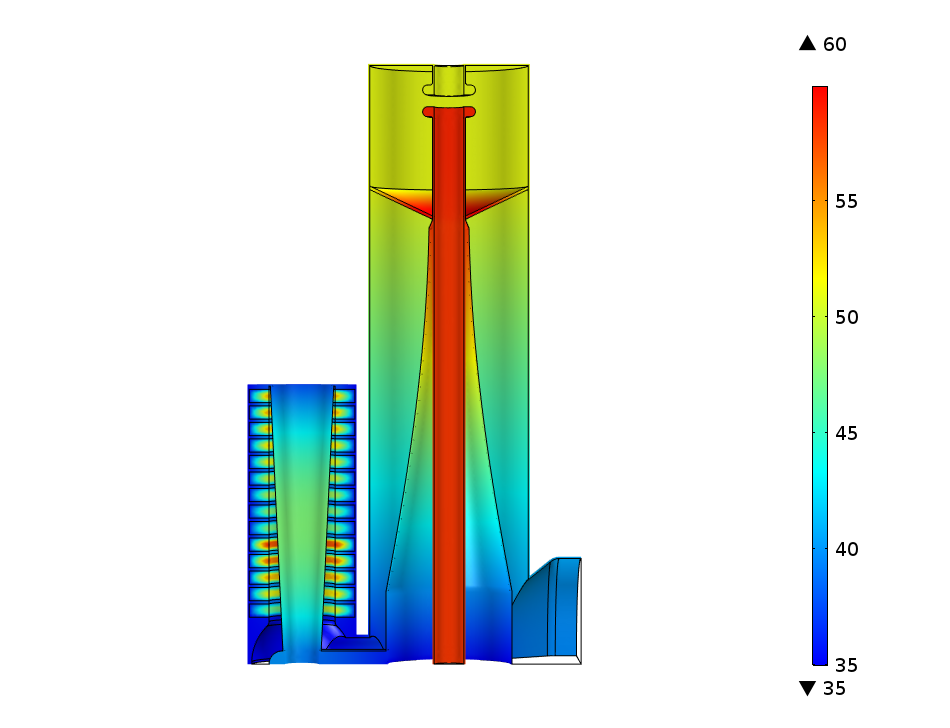 24
Presenter | Presentation Title
9/12/2017
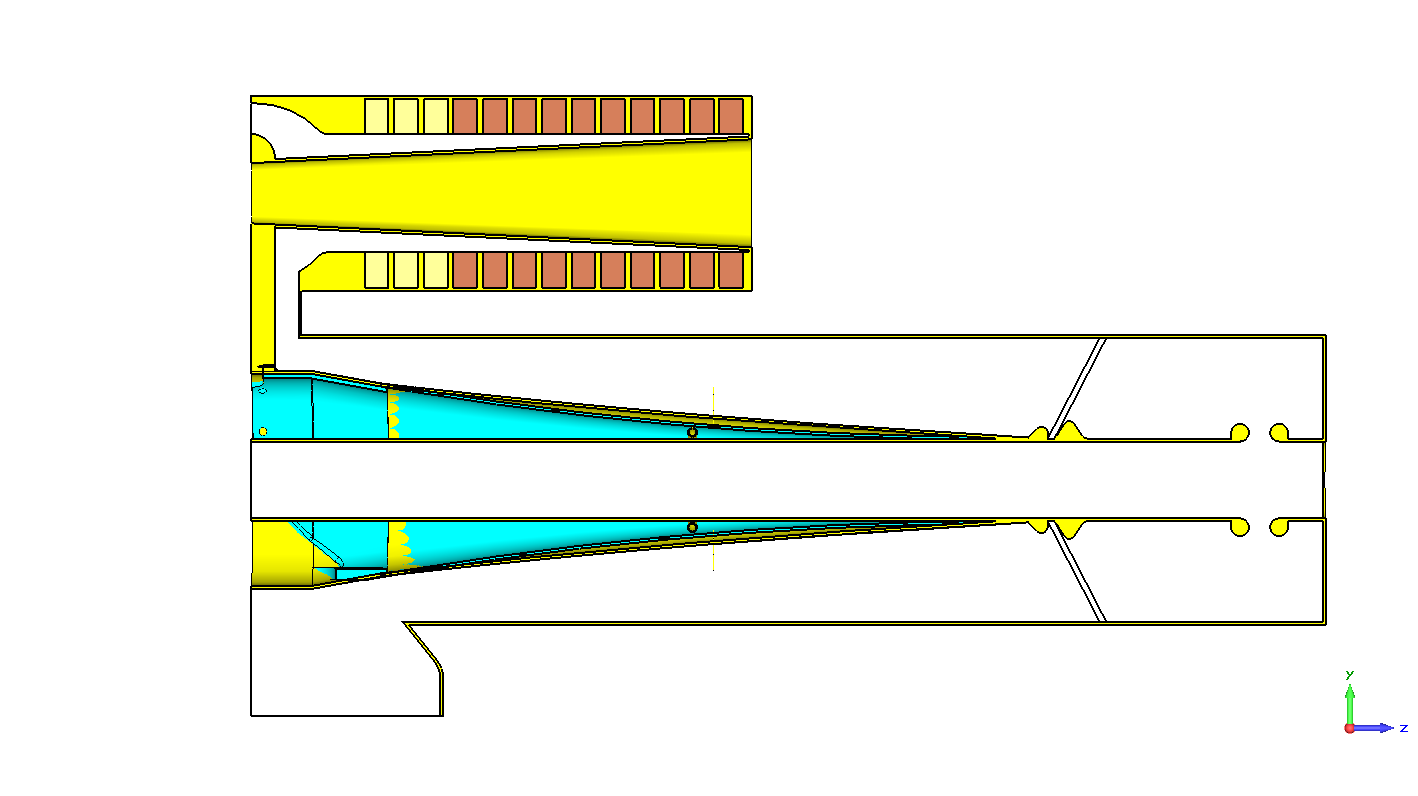 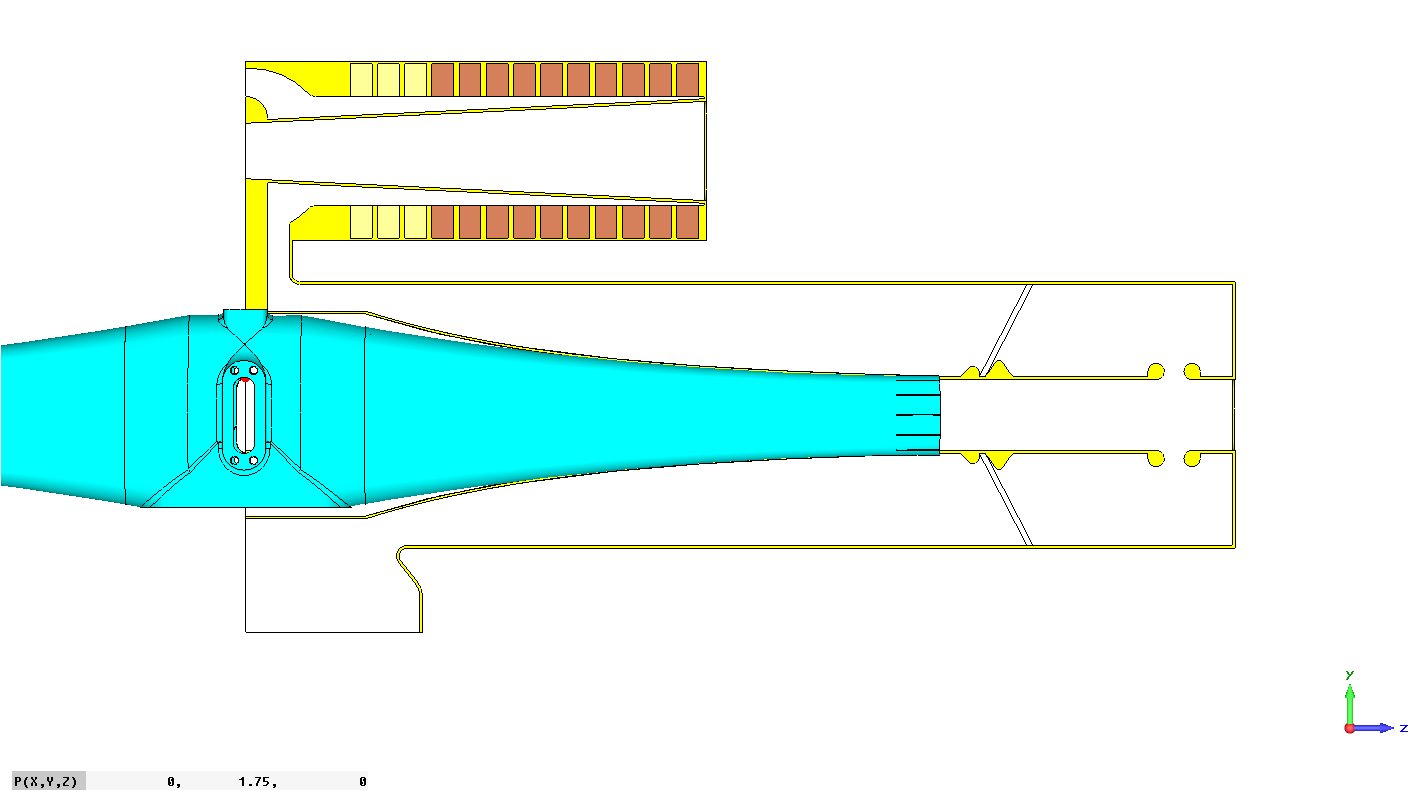 frequency range is 38.0 to 53.1 MHz
25
Presenter | Presentation Title
9/12/2017
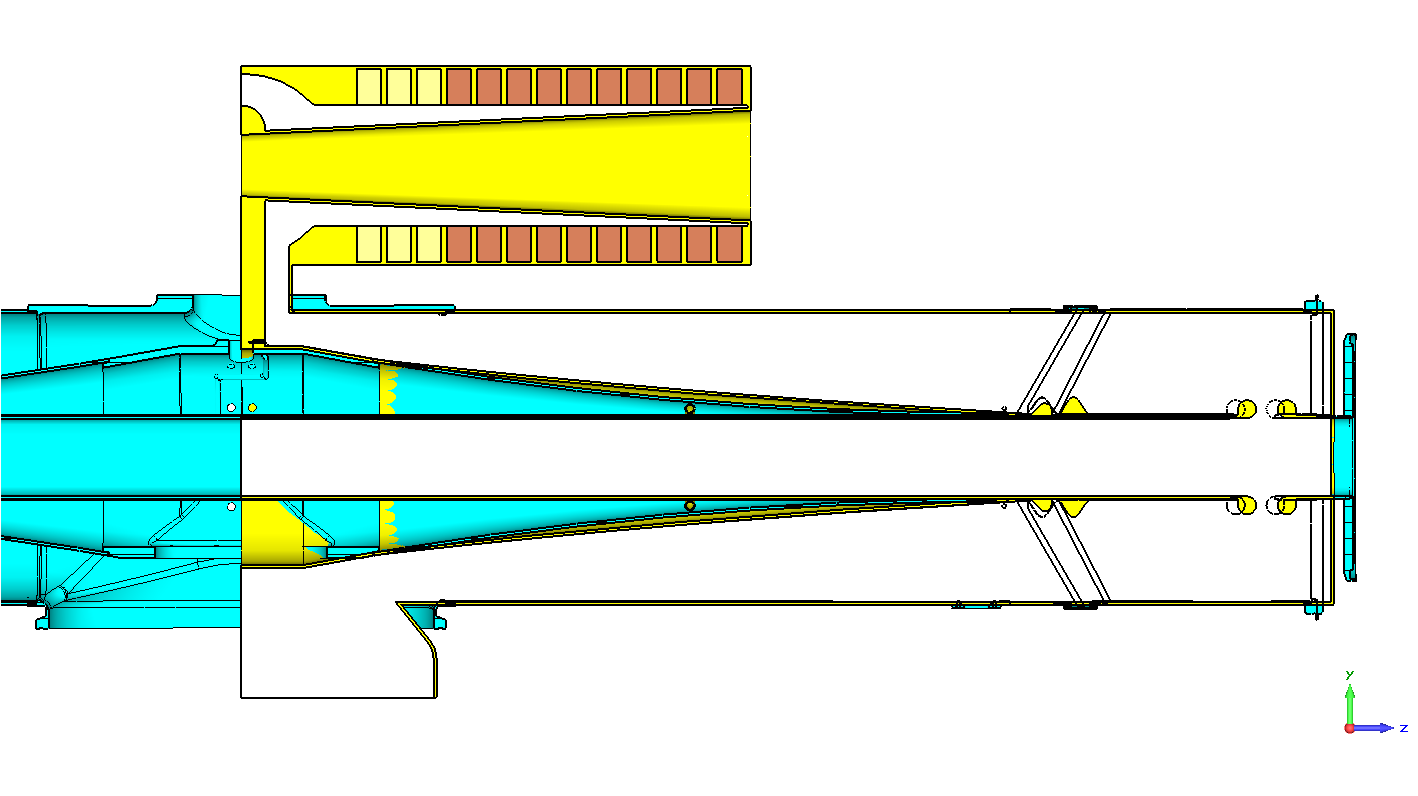 26
Presenter | Presentation Title
9/12/2017
Matched Mechanical Models
Current Booster Cavity
Booster Replacement Cavity
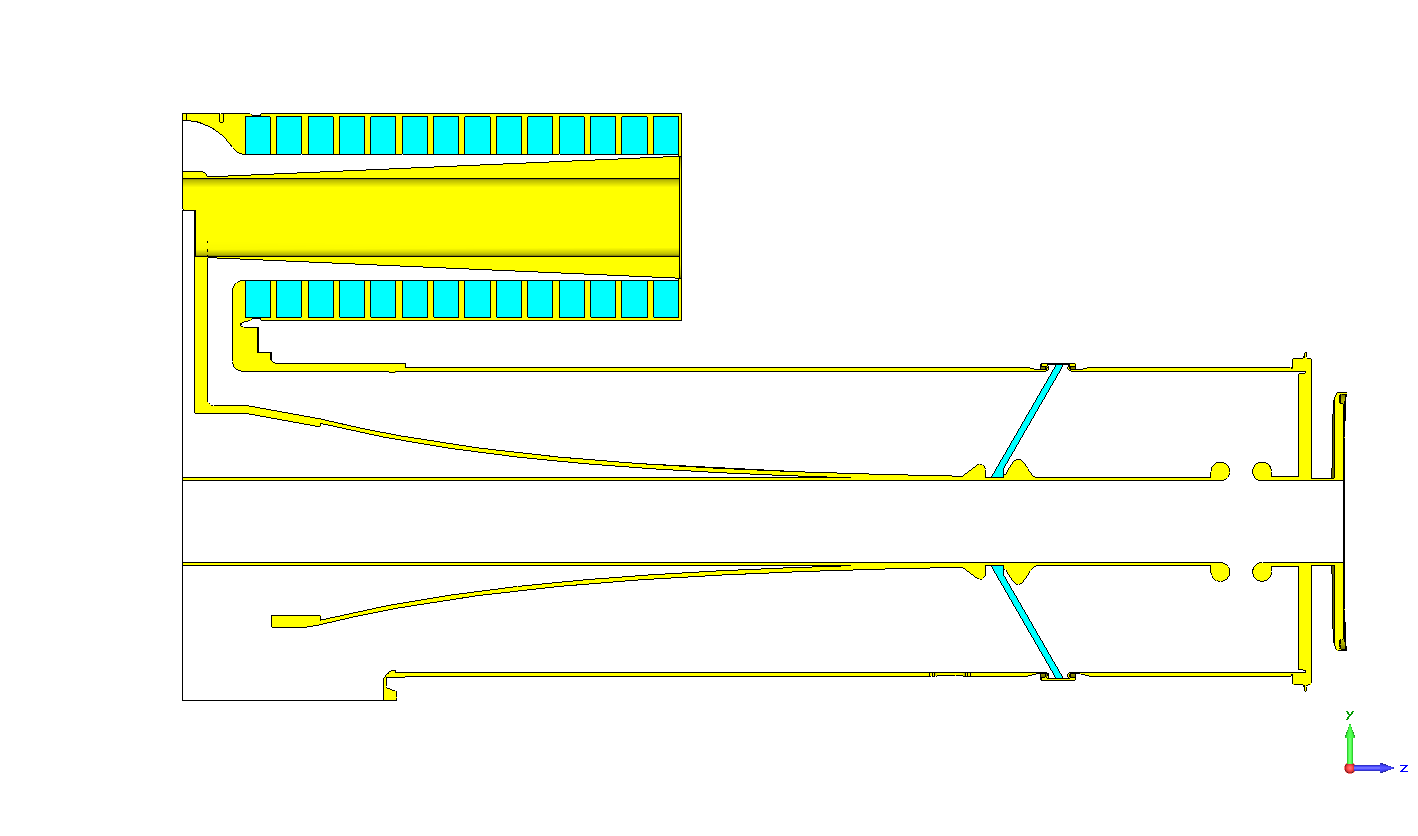 x
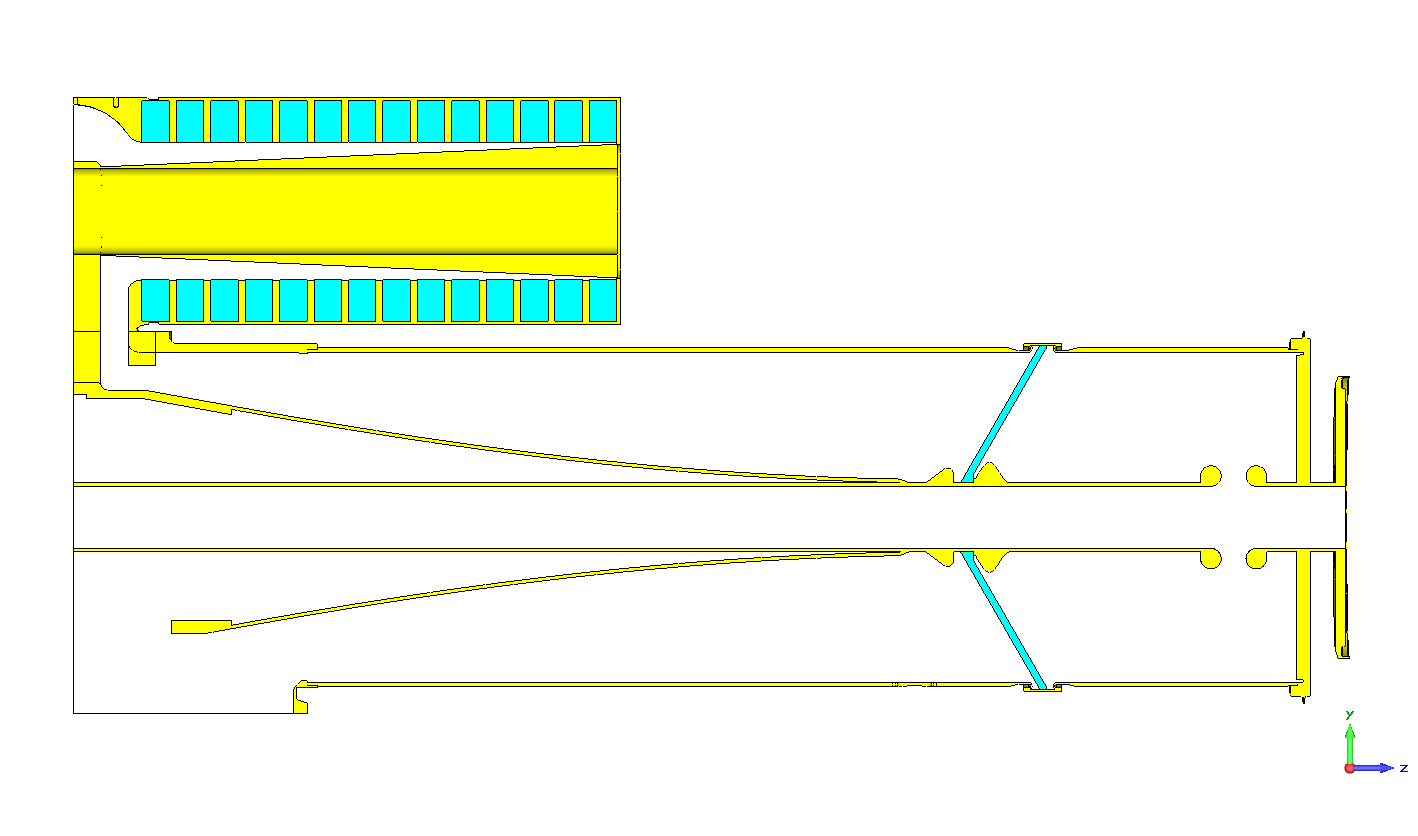 x
27
Presenter | Presentation Title
9/12/2017
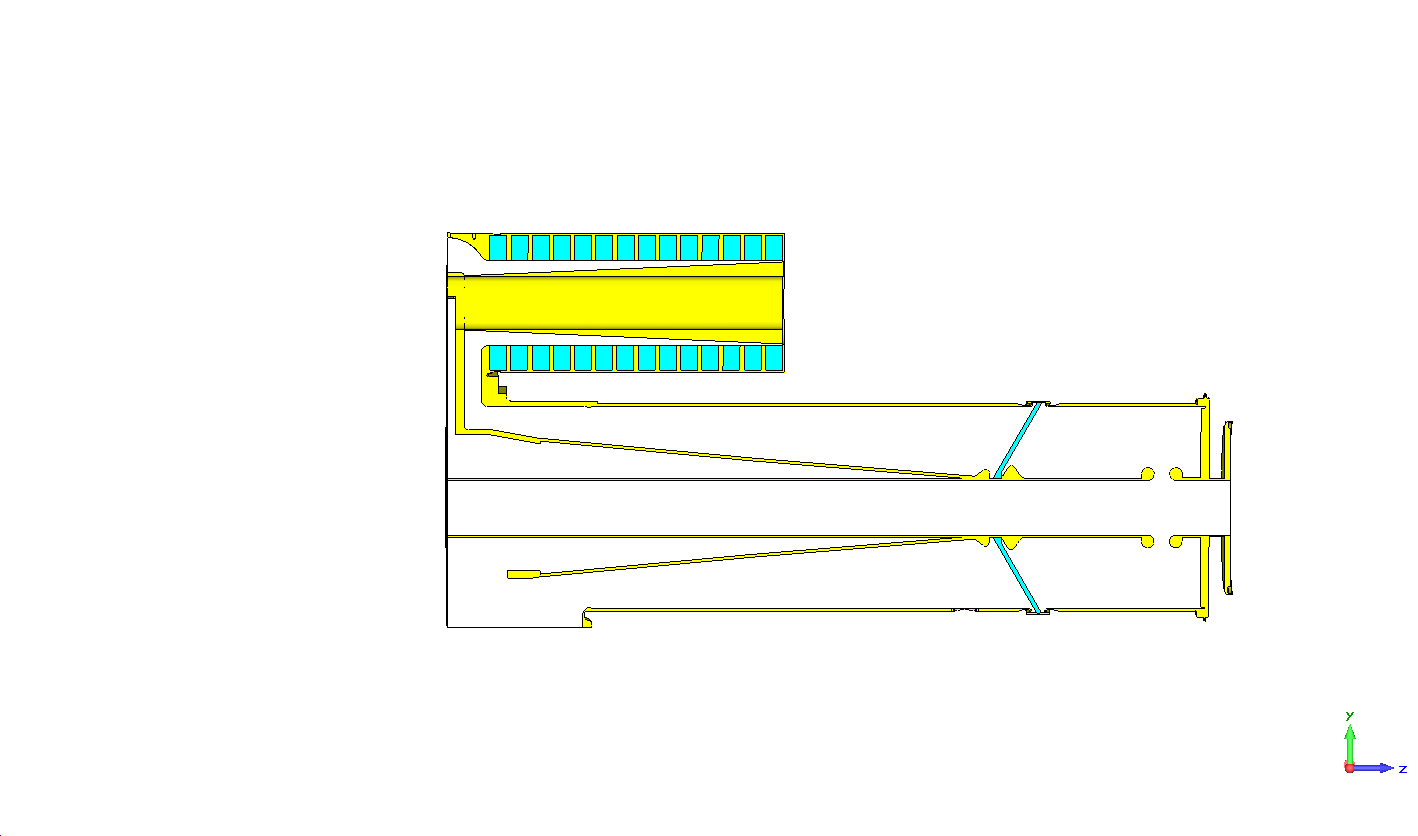 28
Presenter | Presentation Title
9/12/2017
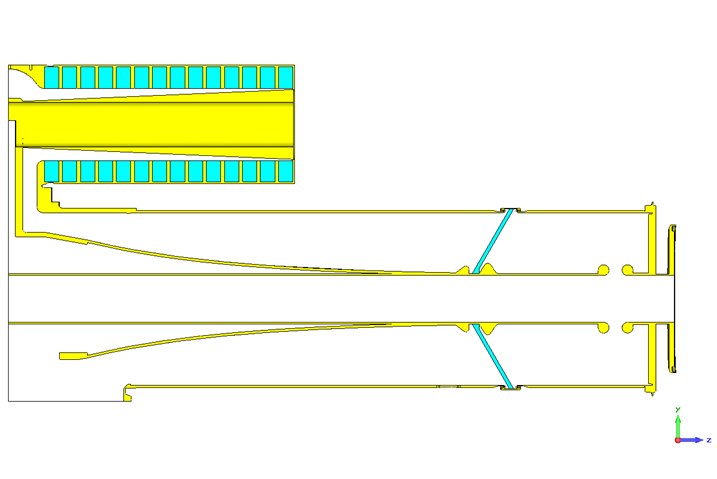 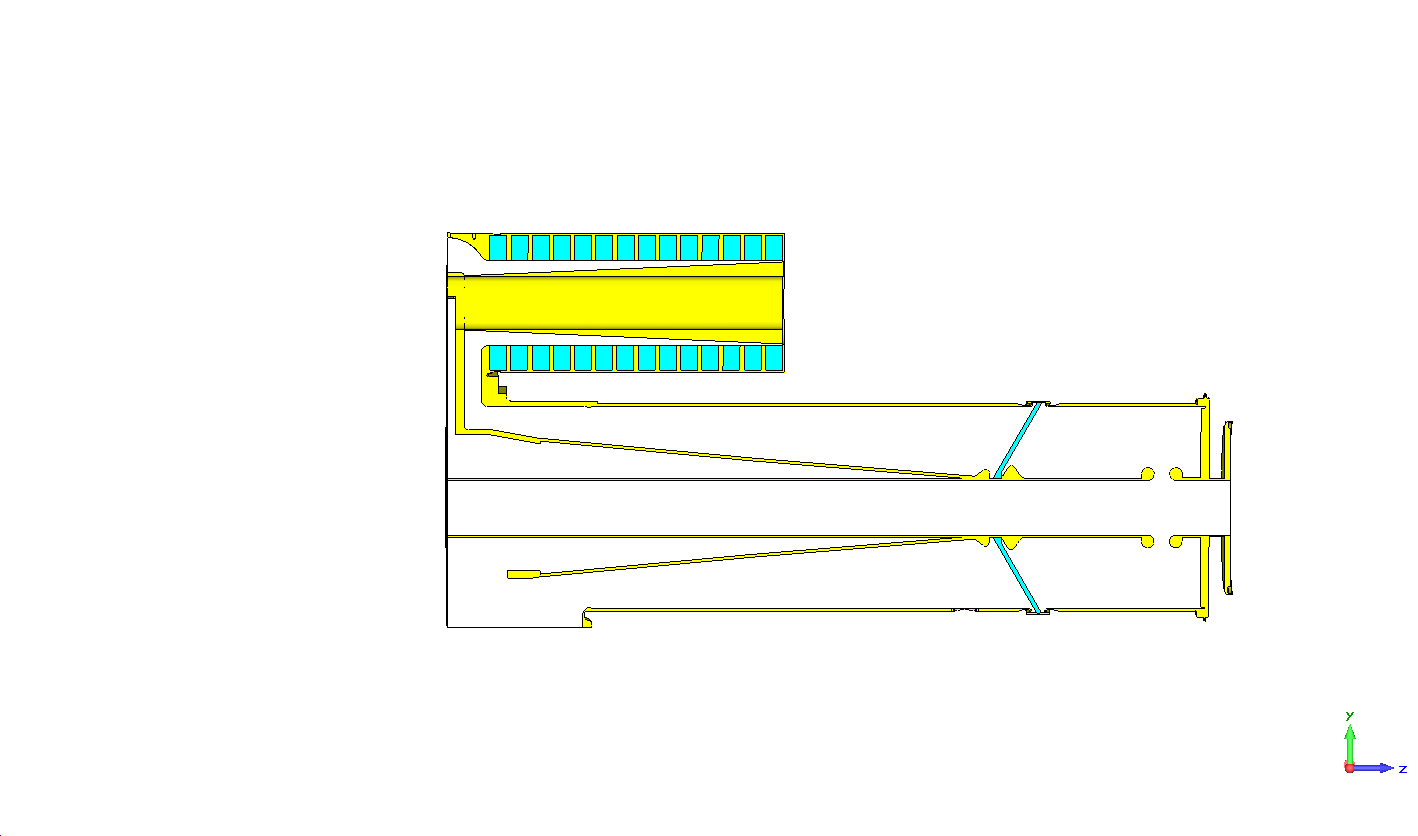 29
Presenter | Presentation Title
9/12/2017
Fine Tuning for Frequency Range with Taper
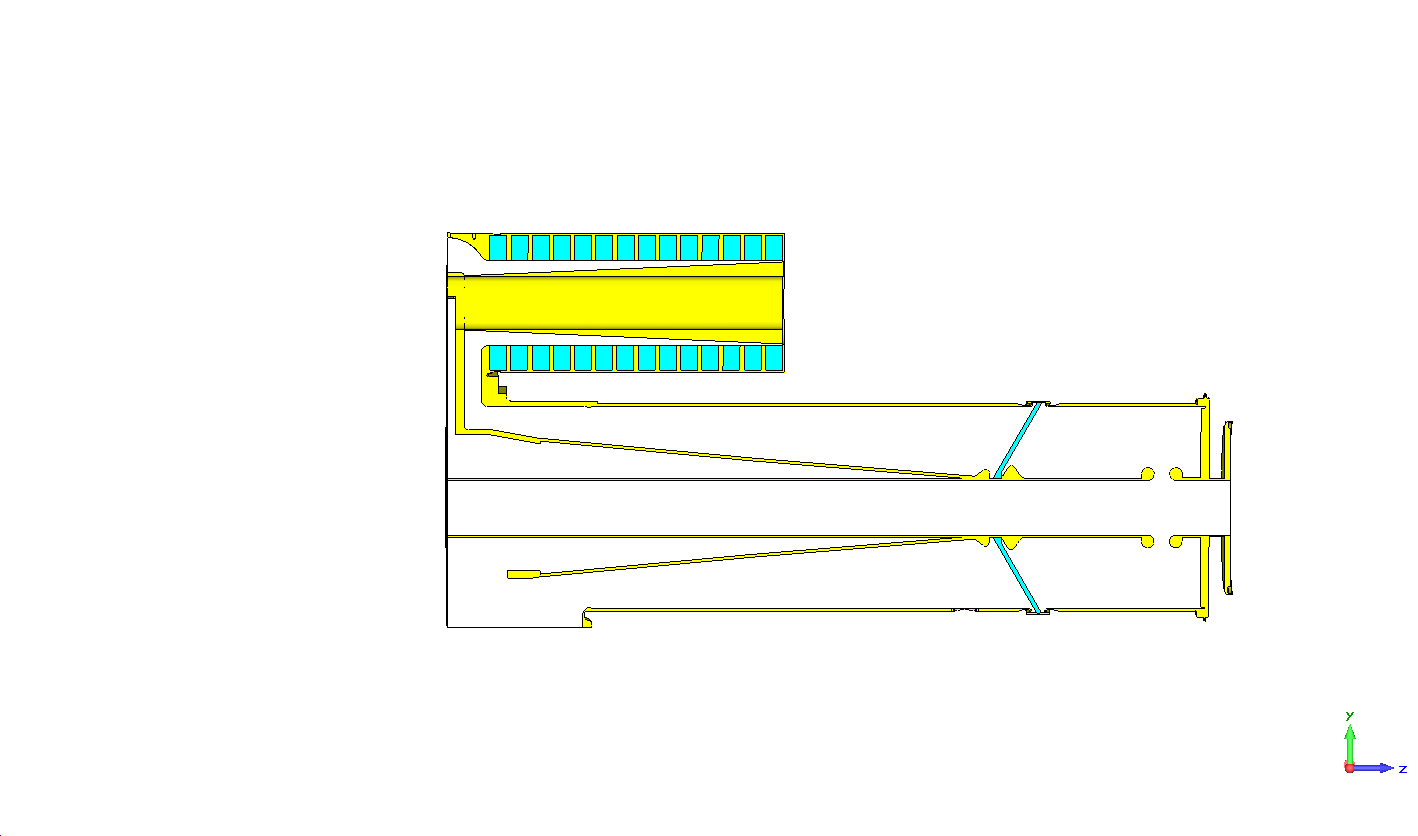 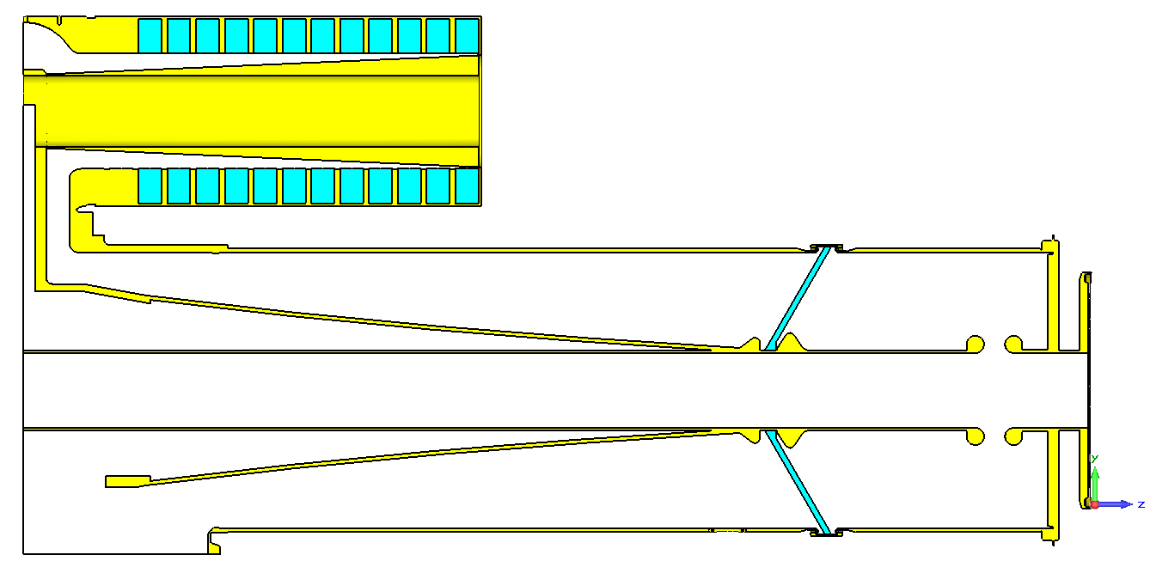 30
Presenter | Presentation Title
9/12/2017
R/Q Comparison
R/Q=V^2/(2wU)
31
Presenter | Presentation Title
9/12/2017
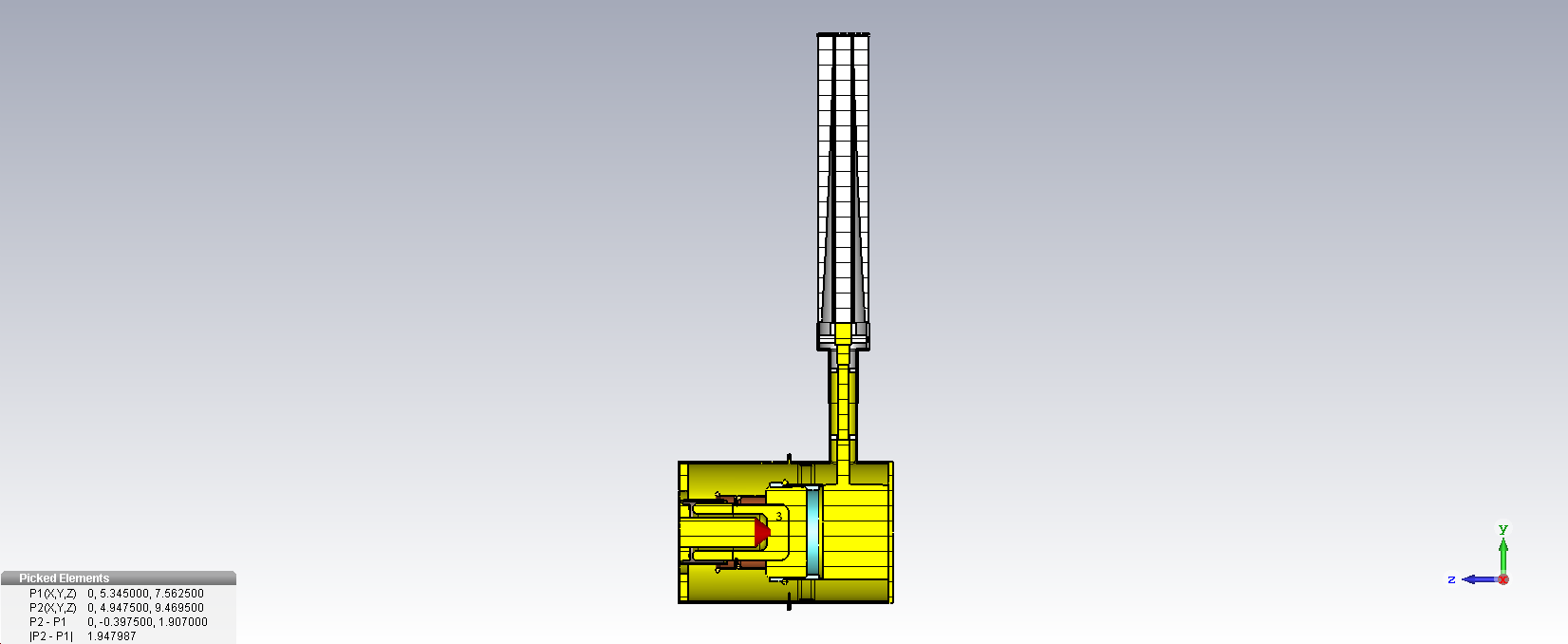 32
Presenter | Presentation Title
9/12/2017
33
Presenter | Presentation Title
9/12/2017
After Adding the Tetrode
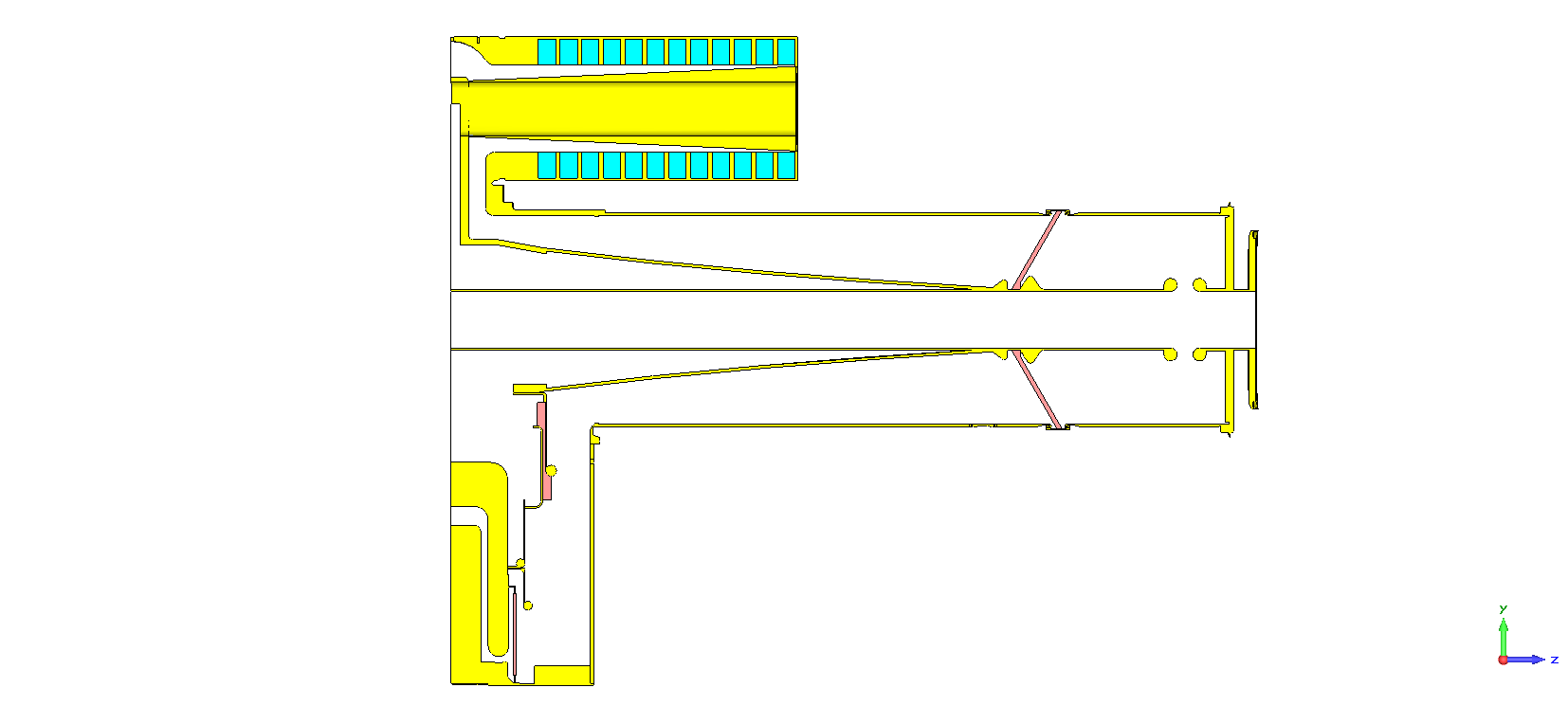 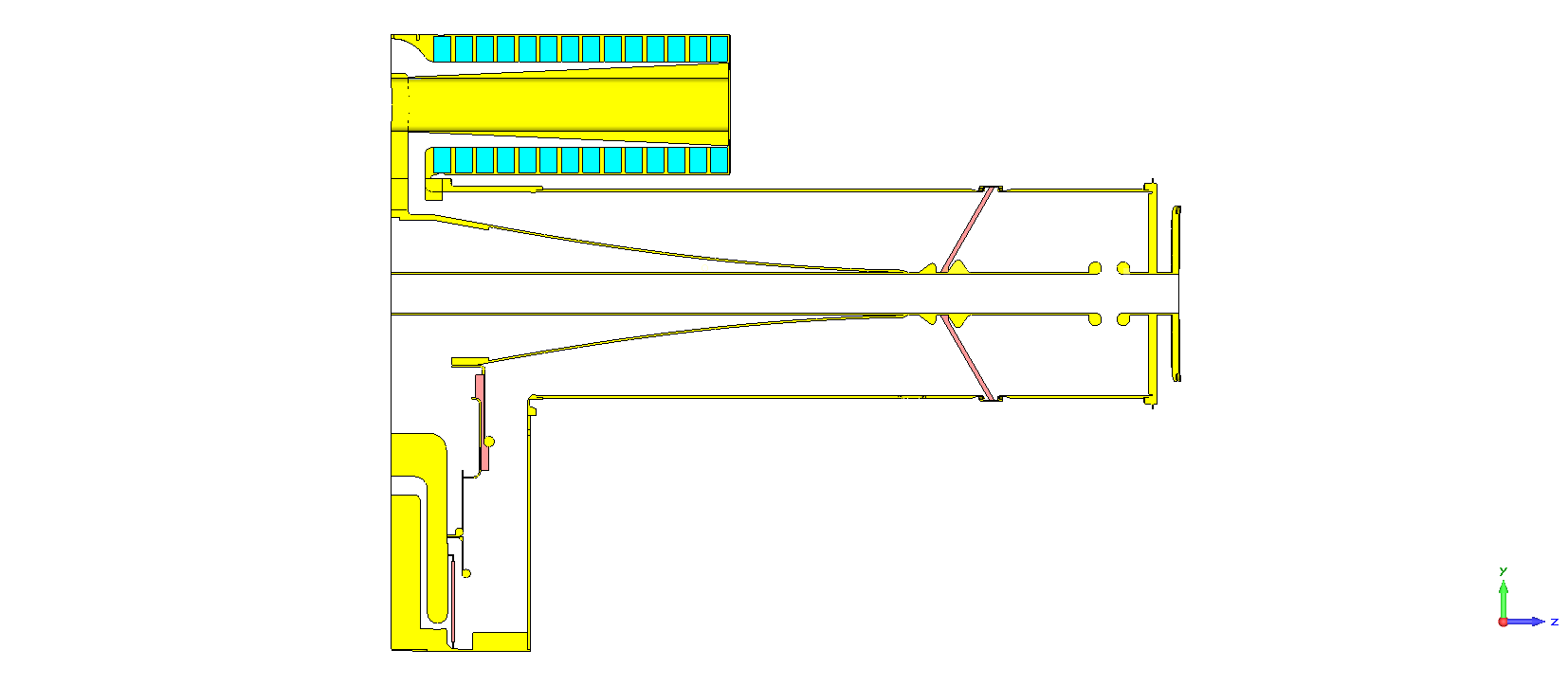 34
Presenter | Presentation Title
9/12/2017
Adjusting Loss Tangent to Adjust Q
35
Presenter | Presentation Title
9/12/2017
Replacement vs Current Booster Cavities
R/Q=V^2/(2wU)
36
Presenter | Presentation Title
9/12/2017
Booster Cavity
37
Presenter | Presentation Title
9/12/2017
Booster Replacement Cavity
38
Presenter | Presentation Title
9/12/2017
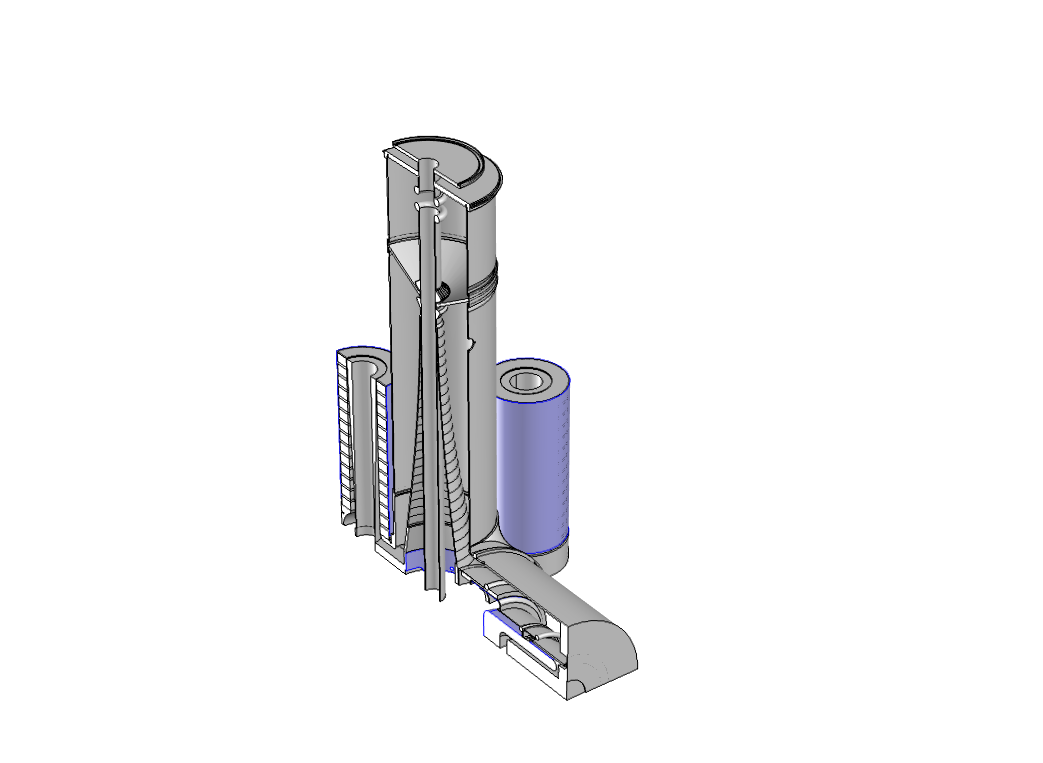 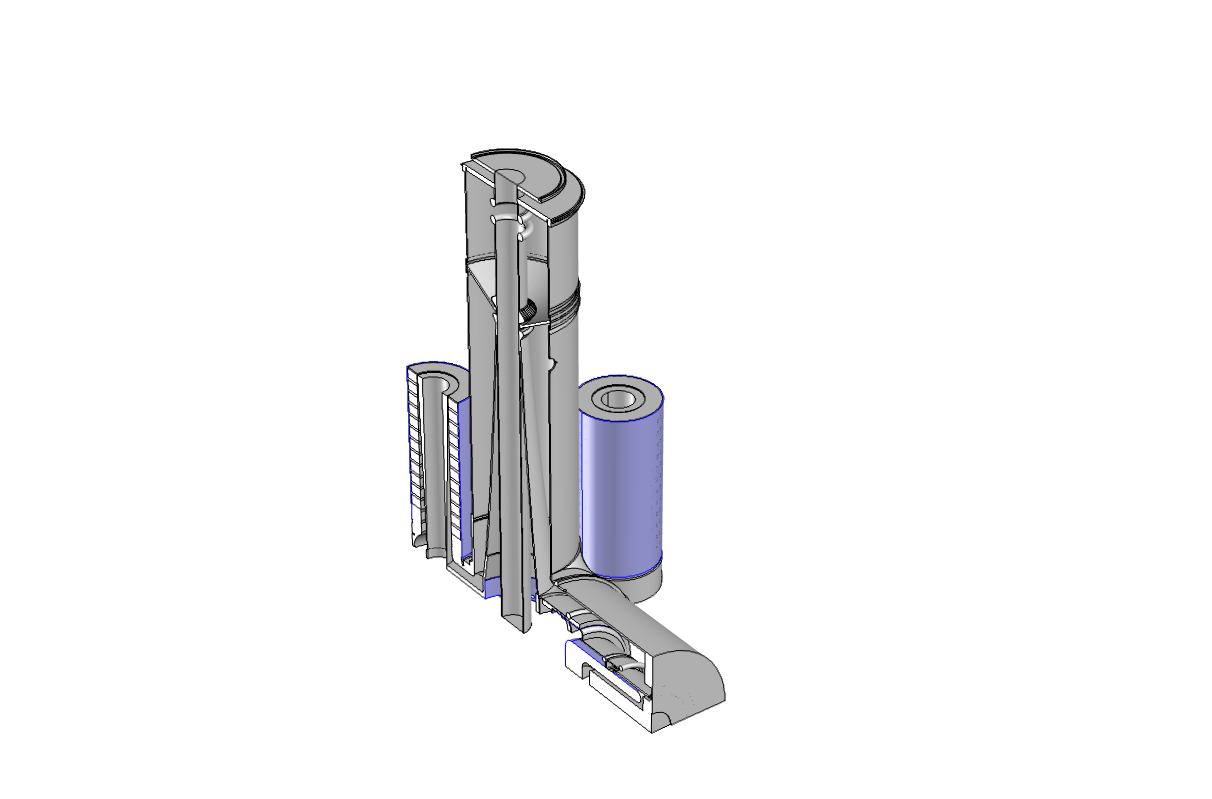 39
Presenter | Presentation Title
9/12/2017
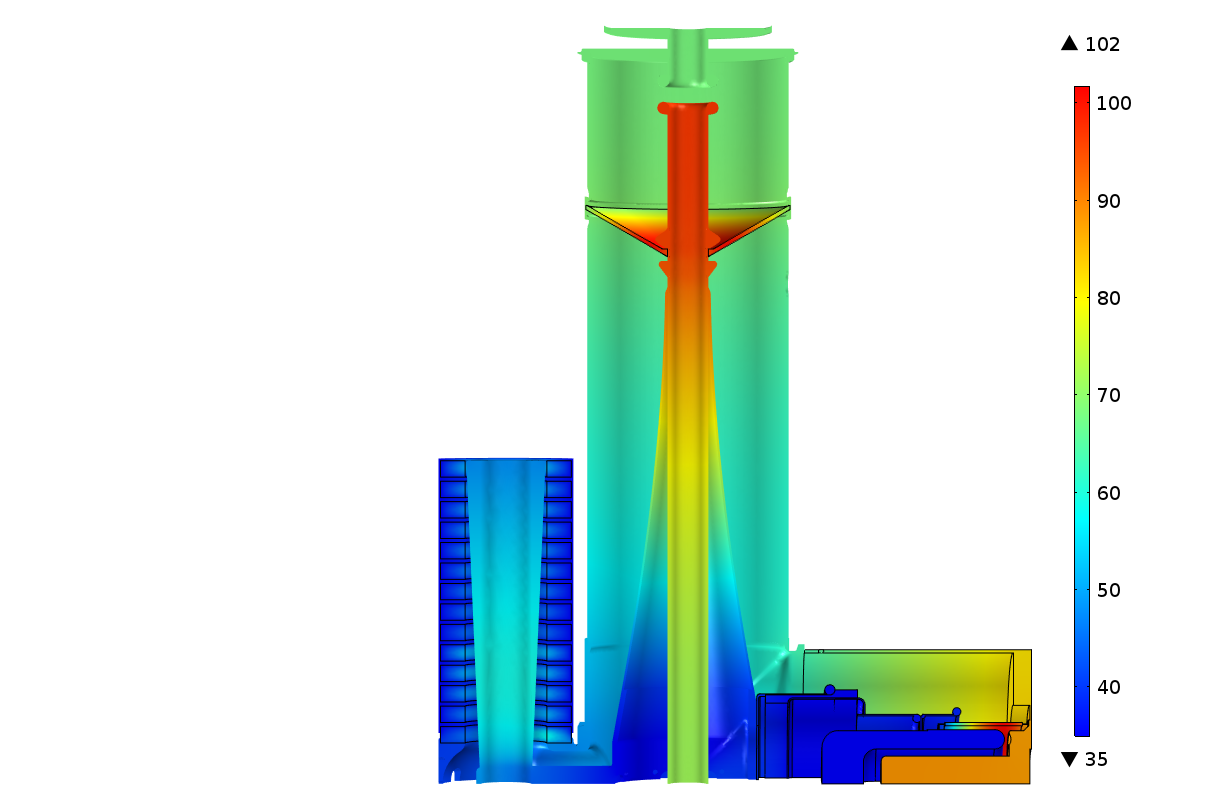 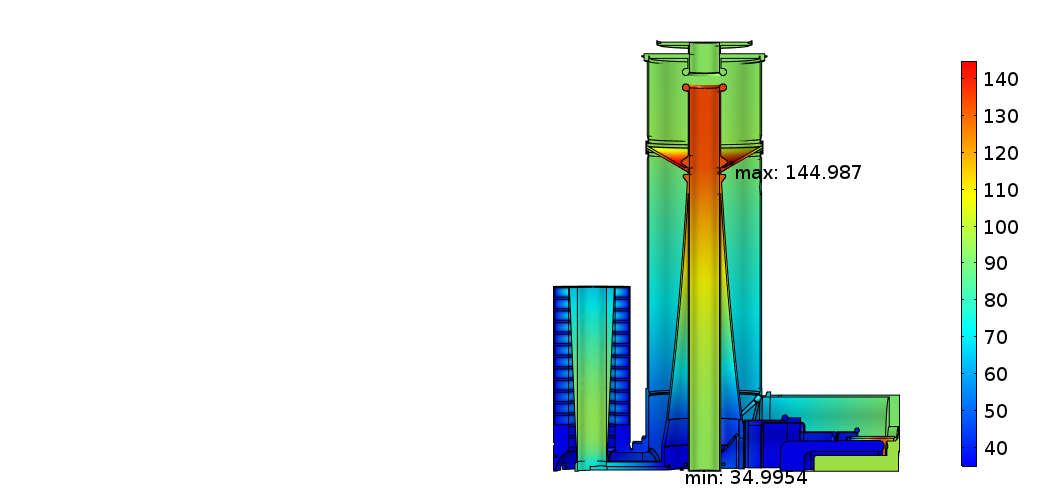 40
Presenter | Presentation Title
9/12/2017
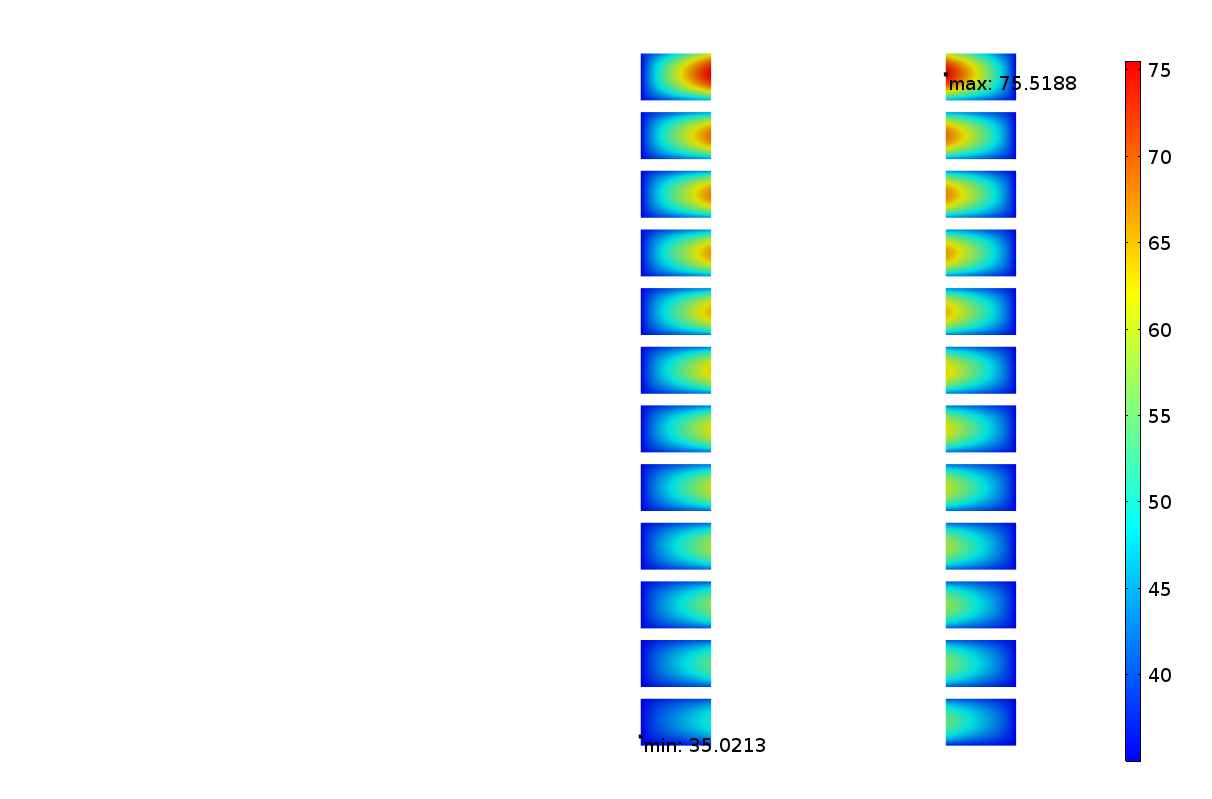 41
Presenter | Presentation Title
9/12/2017
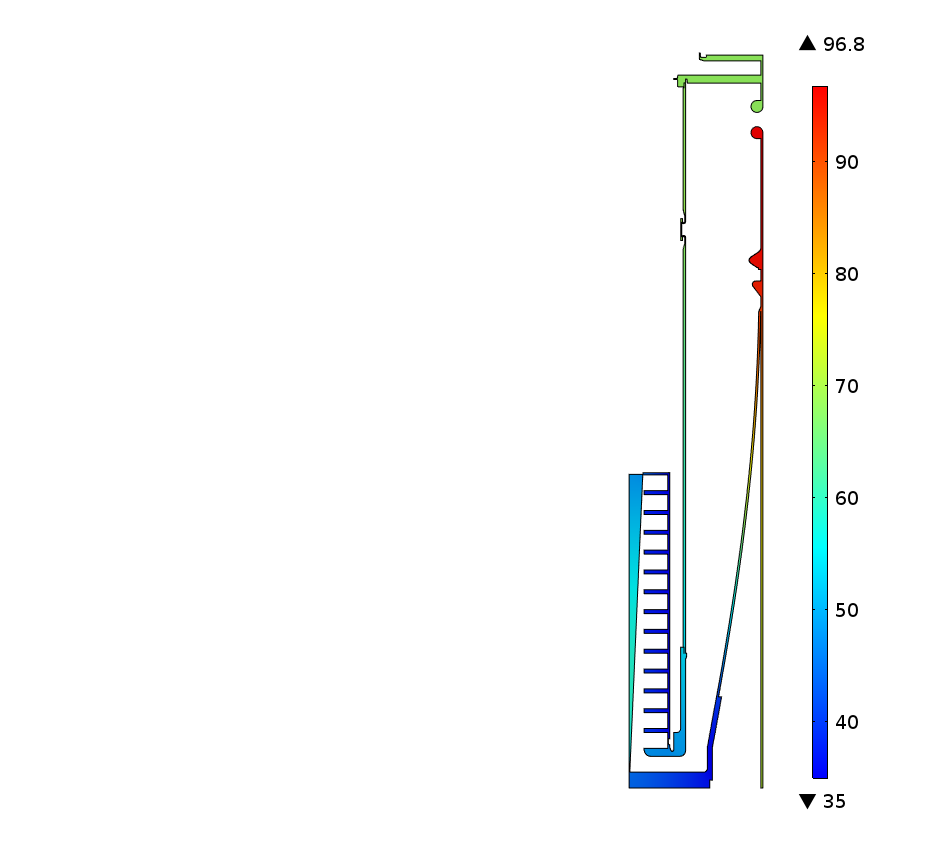 42
Presenter | Presentation Title
9/12/2017
Reduced Alumina Loss Tangent from 0.0004 to 0.0001
Replacement Cavity
Booster Cavity
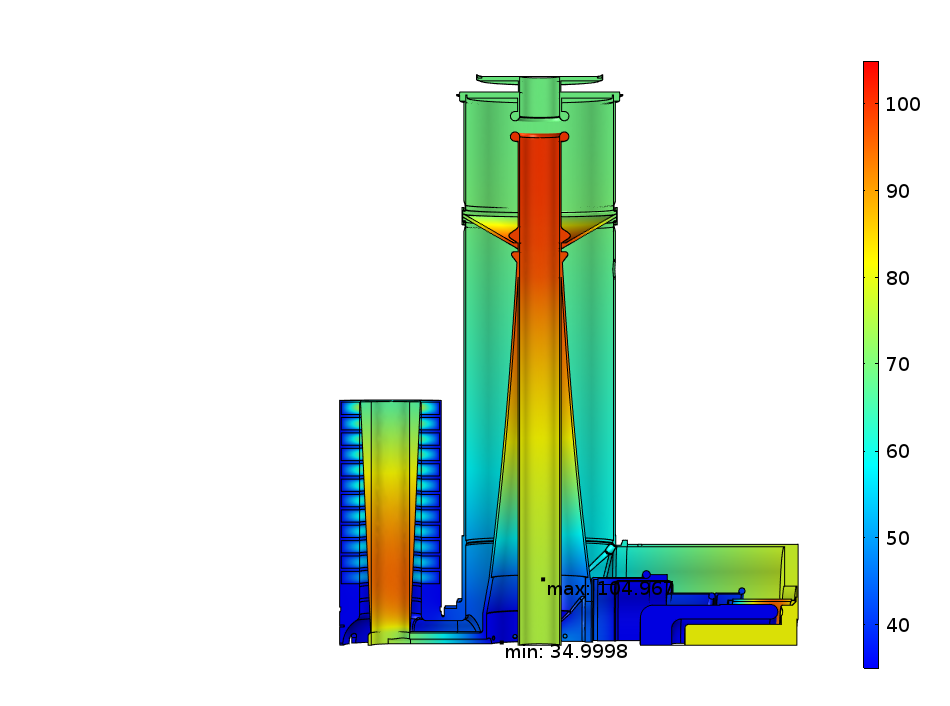 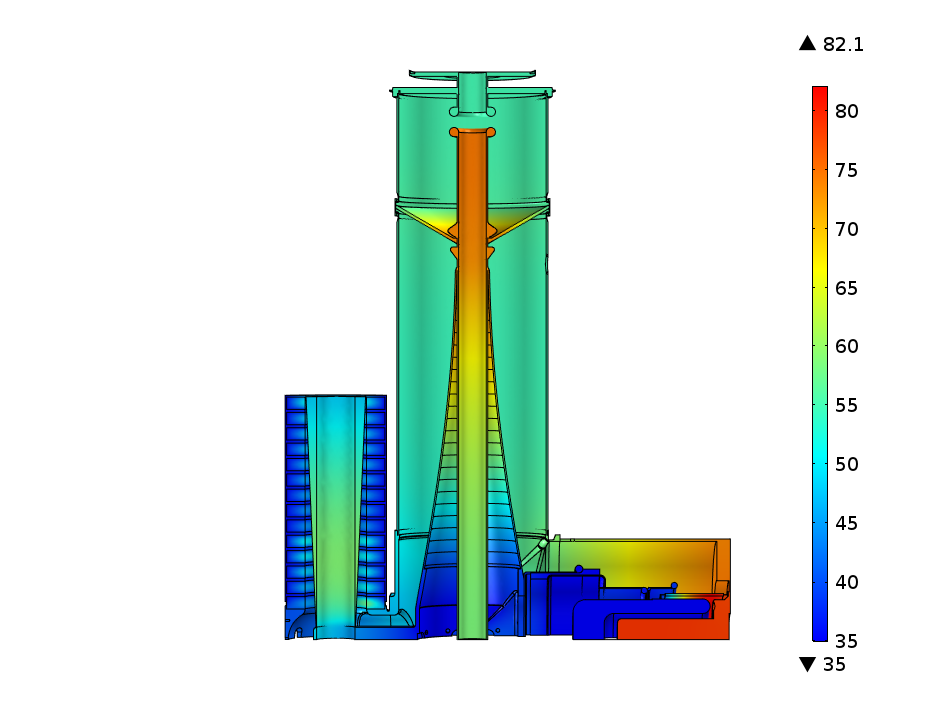 43
Presenter | Presentation Title
9/12/2017
Reduced Alumina Loss Tangent from 0.0004 to 0.0001 Cont.
Booster Cavity
Replacement Cavity
With Convective Cooling Boundaries
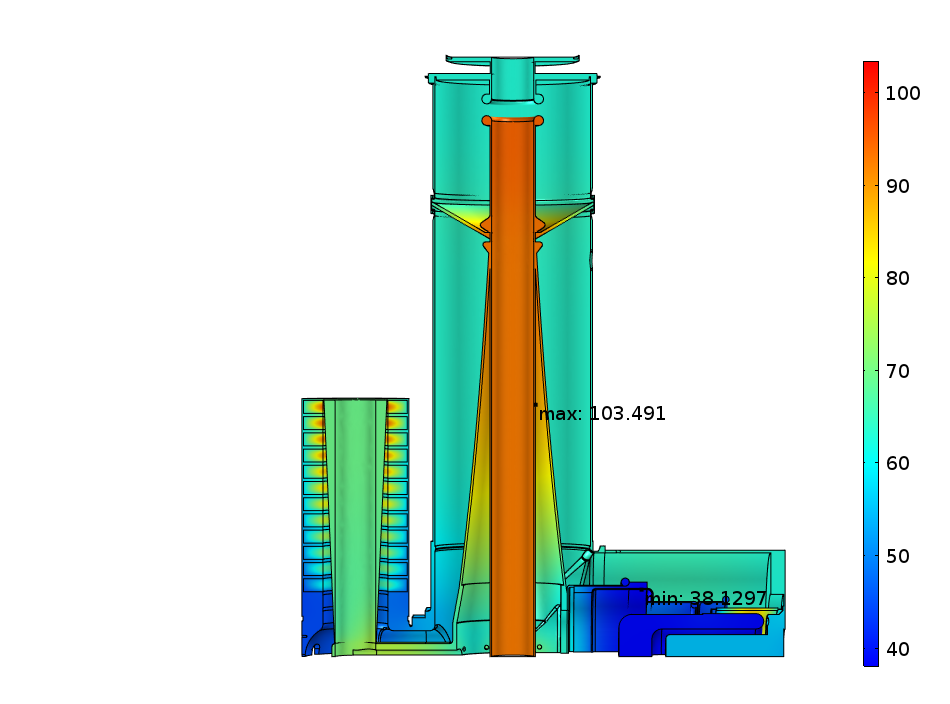 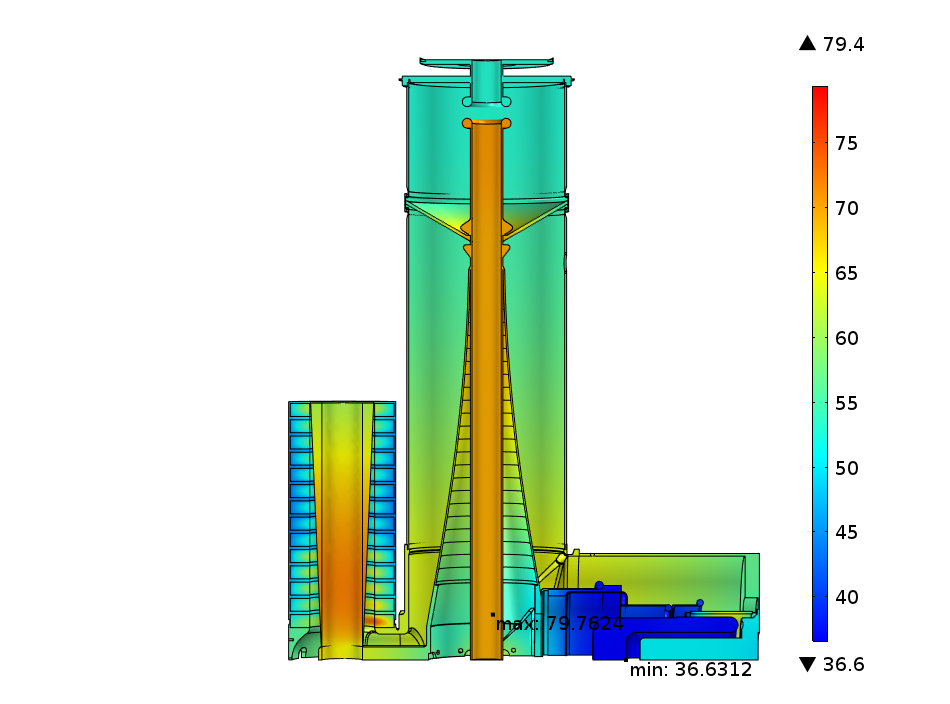 44
Presenter | Presentation Title
9/12/2017
Ceramic Stresses
Booster Cavity
Replacement Cavity
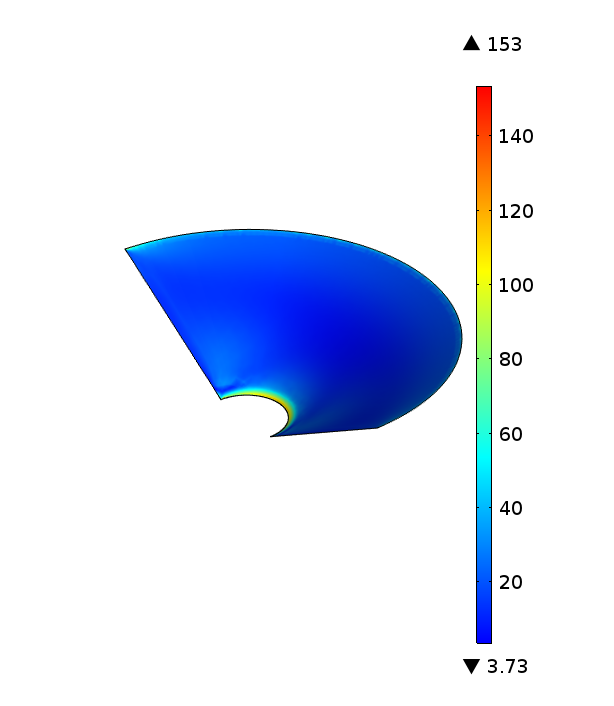 45
Presenter | Presentation Title
9/12/2017
Booster Cavity with 84 MHz Damper
46
Presenter | Presentation Title
9/12/2017
With HOM Damper
84 MHz




All Dampers (quarter symmetry)
47
Presenter | Presentation Title
9/12/2017
Booster Replacement Cavity with 84 MHz Damper
48
Presenter | Presentation Title
9/12/2017
HOM Meas
Cavity with no bias
Tertode port was matched with load
S21 Gap Probe to Gap Probe
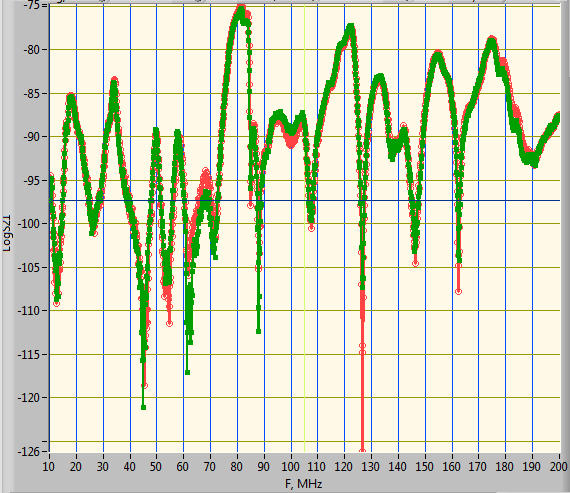 84 MHz Large HOM
Cavity Frequency
2nd
Green: 84 MHz Port is open
Red: 84 MHz Port is matched
49
Presenter | Presentation Title
9/12/2017
HOM Meas Cont.
S21 Gap Probe (US) to 84 MHz Port (DS)
84 MHz Large HOM, Q=185
50
Presenter | Presentation Title
9/12/2017
HOM Meas Cont.
S21 Gap Probe (US) to 165 Port (DS)
Q-undamped (84 MHz) ~2700
Q-damped (84 MHz)~115

Simulated Q0 (84 MHz)=75000
Simulated Q-damped (84 MHz) =116
84 MHz Large HOM
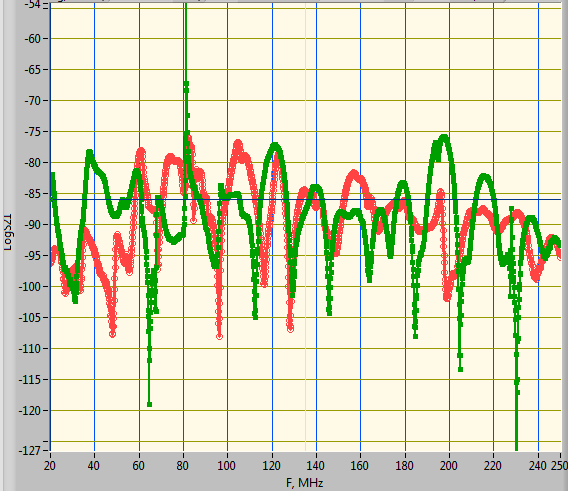 Green: 84 MHz Port is open
Red: 84 MHz Port is matched
51
Presenter | Presentation Title
9/12/2017
HOM Meas Cont.
S21 Gap Probe (US) to 165 Port (DS)
This mode doesn’t look dangerous
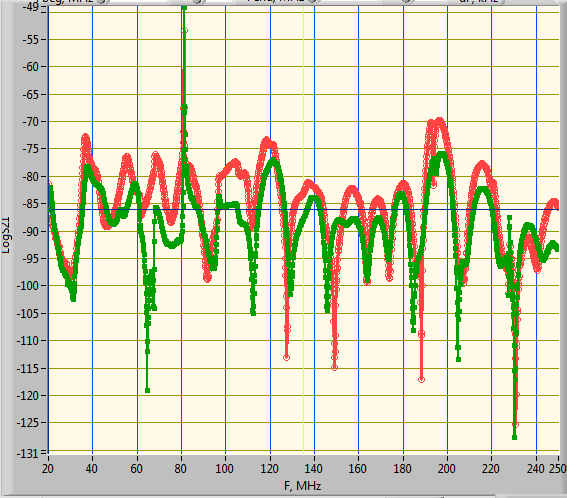 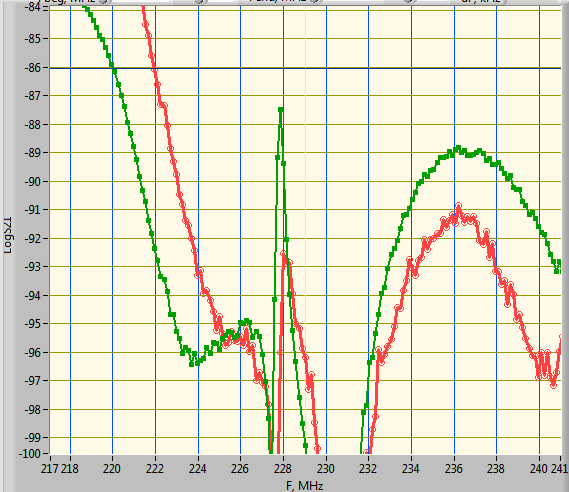 Green: 217 MHz Port is open
Red: 217 MHz Port is matched
52
Presenter | Presentation Title
9/12/2017
HOM Meas Cont.
84 MHz is the most dangerous HOM with very large shunt impedance (in agreement with simulation)
Other two modes doesn’t look dangerous
217 MHz was noticed in meas but the 165 MHz was not observed
53
Presenter | Presentation Title
9/12/2017